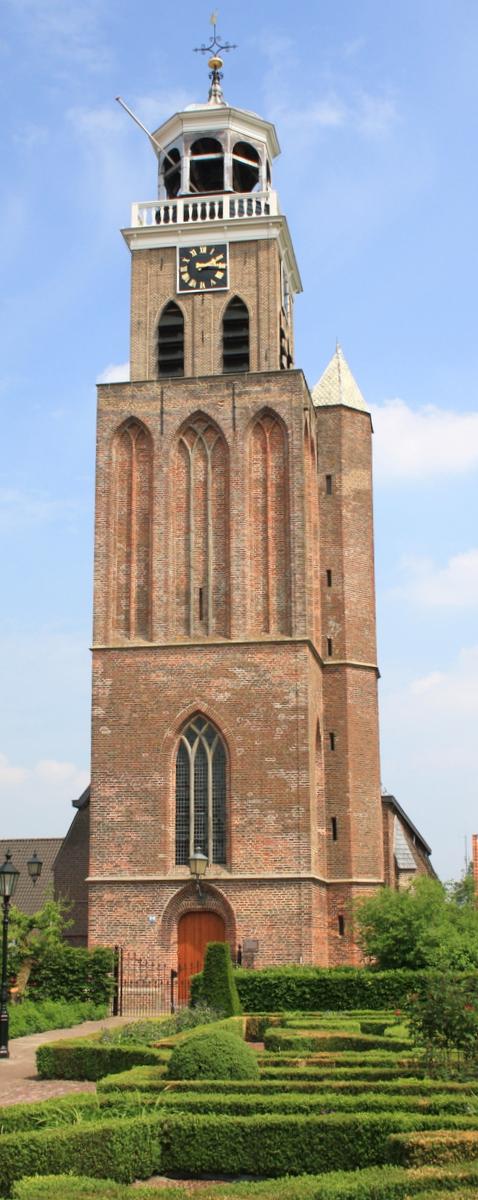 Welkom
Voorganger:
Ds. Douwe Wijmenga
Ouderling van dienst:
Geke Winters
Organist
Harry Haasjes
Schriftlezing:
Johannes 14: 23 - 29
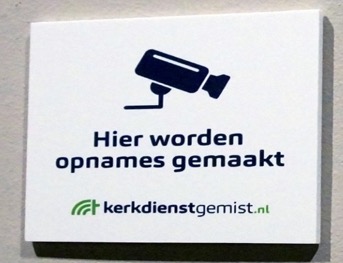 Collecte zondag 25- 5 - 2025
De collecte in deze dienst is bestemd voor de kerk.
De collecte bij de uitgang is bestemd voor de instandhouding van het kerkgebouw.
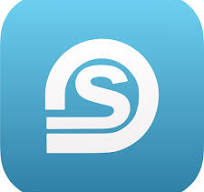 Via de Scipio-app van de Mariakerk kunt u thuis of in de kerk ook geven.
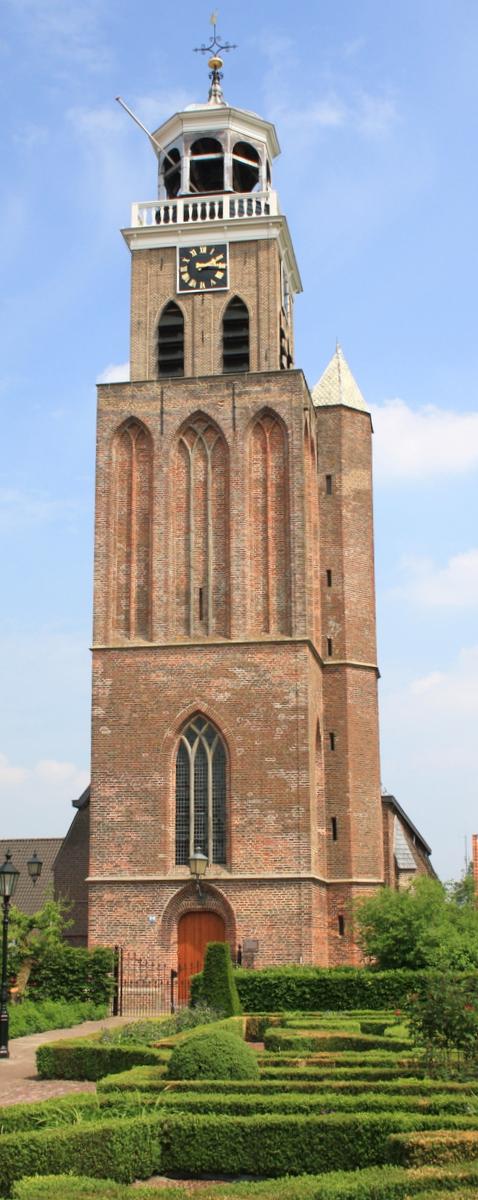 Welkom
Voorganger:
Ds. Douwe Wijmenga
Ouderling van dienst:
Geke Winters
Organist
Harry Haasjes
Schriftlezing:
Johannes 14: 23 - 29
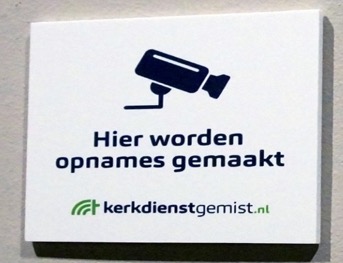 Voor de dienst NLB 216‘ Dit is een morgen ‘
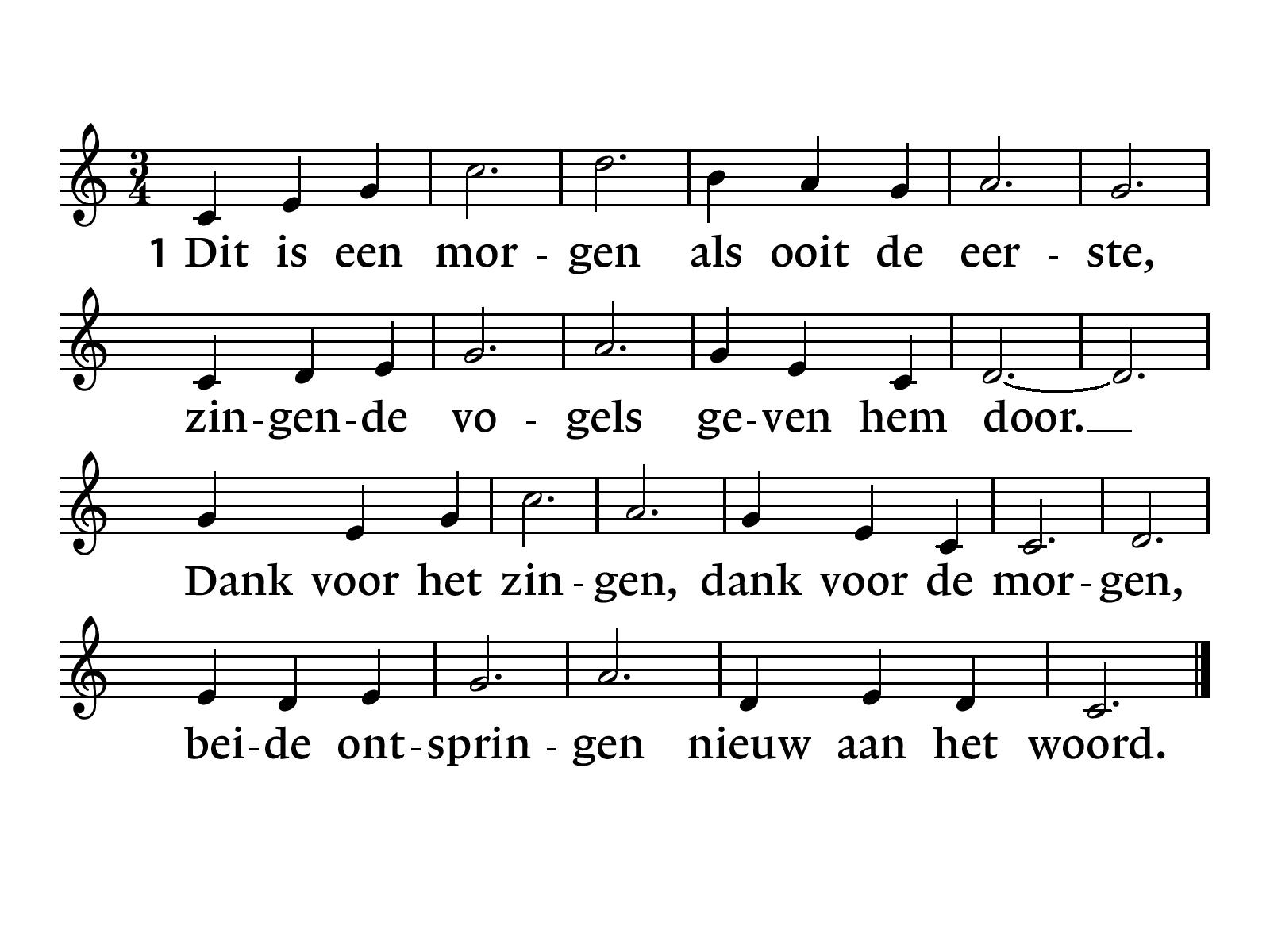 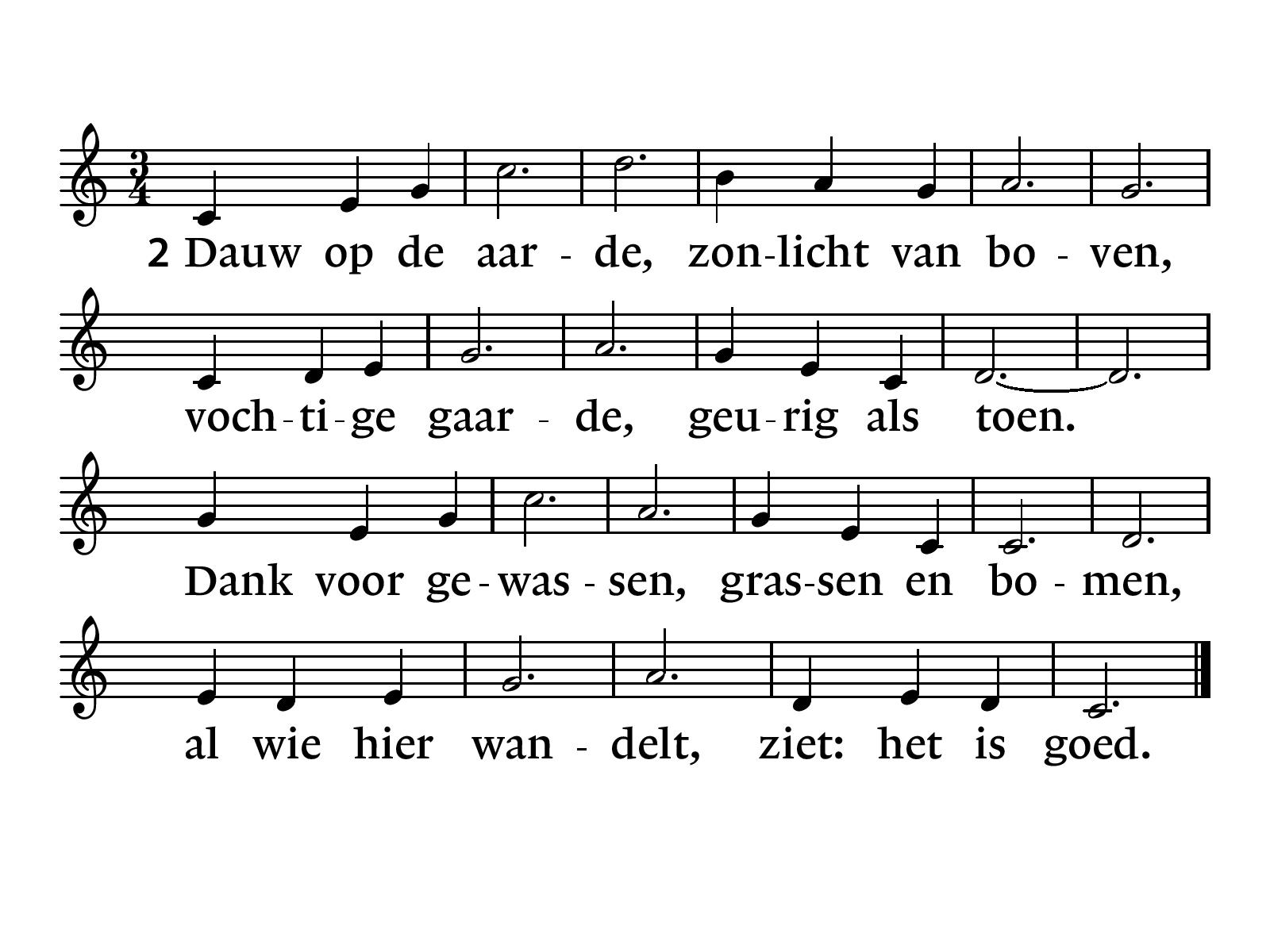 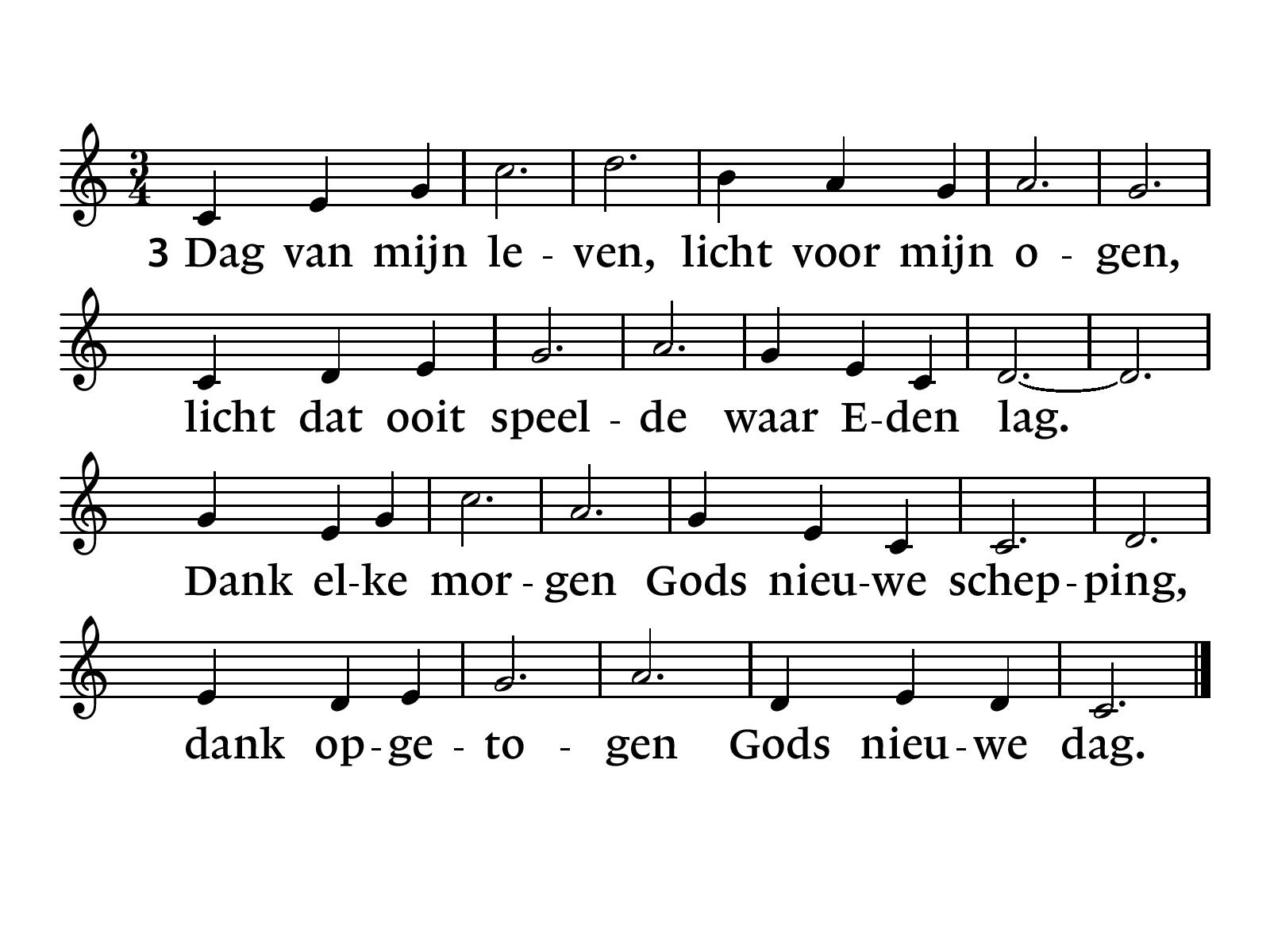 Welkom en mededelingen
Intochtslied Opw. 599‘ Nog voordat je bestond ‘
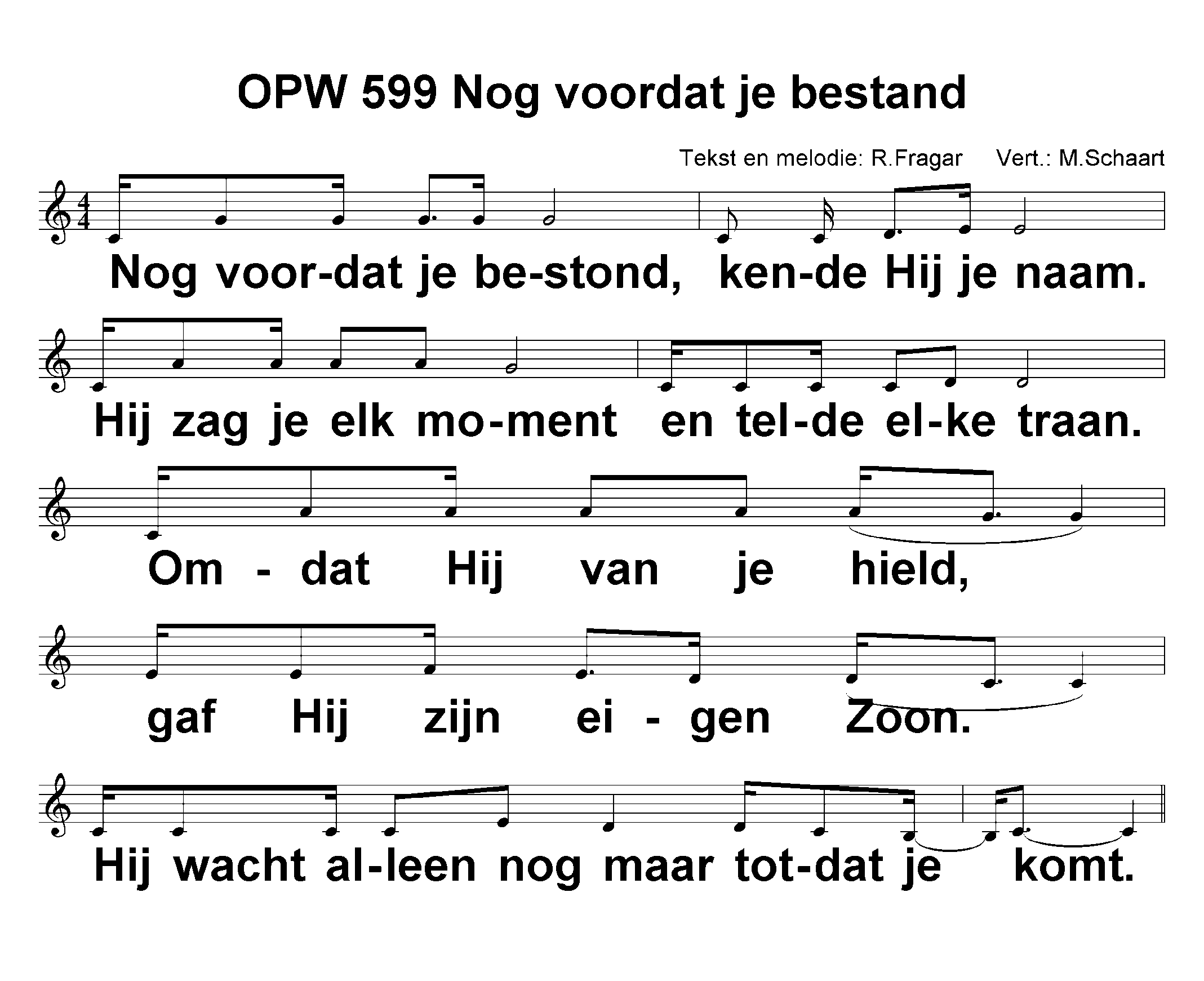 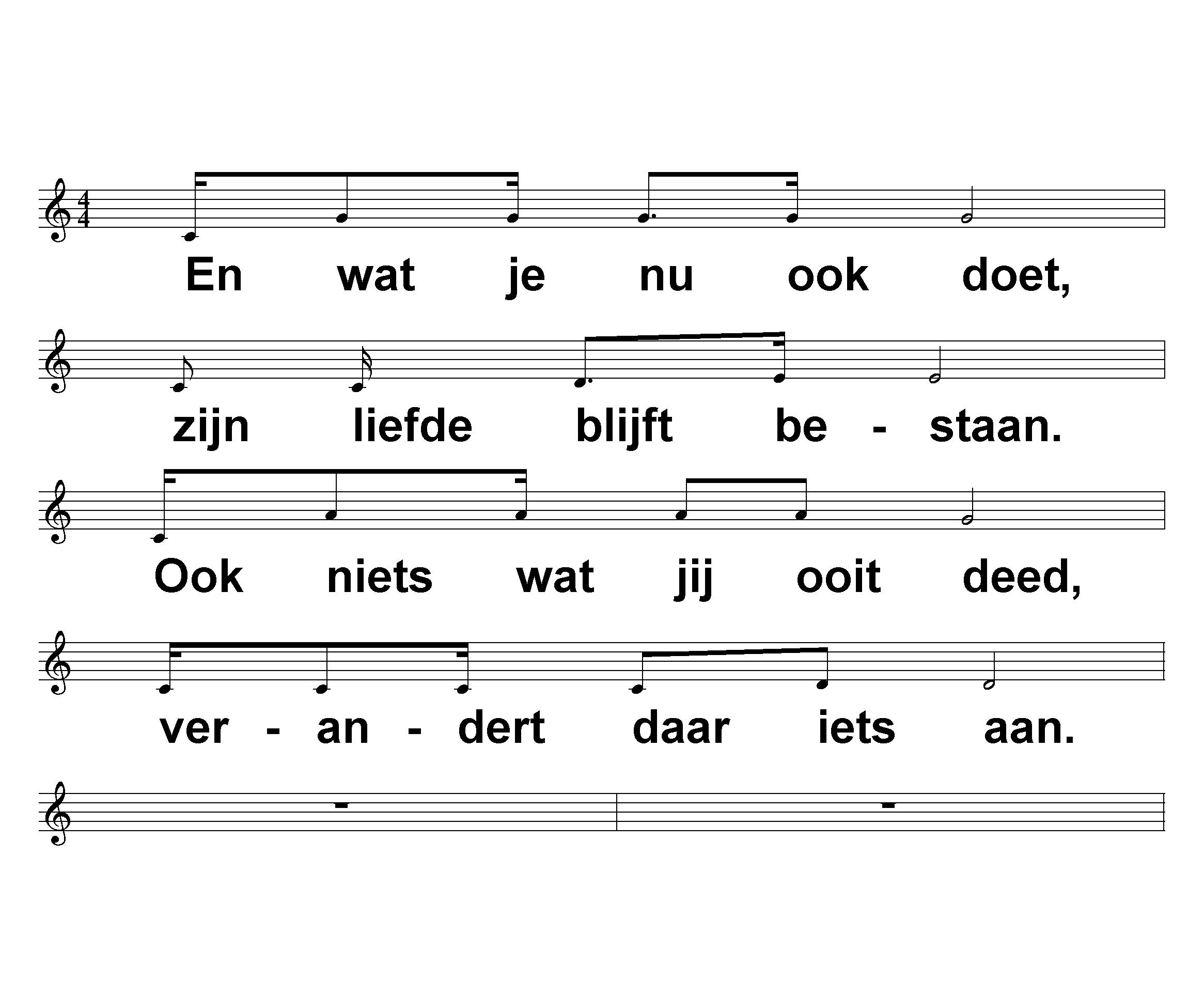 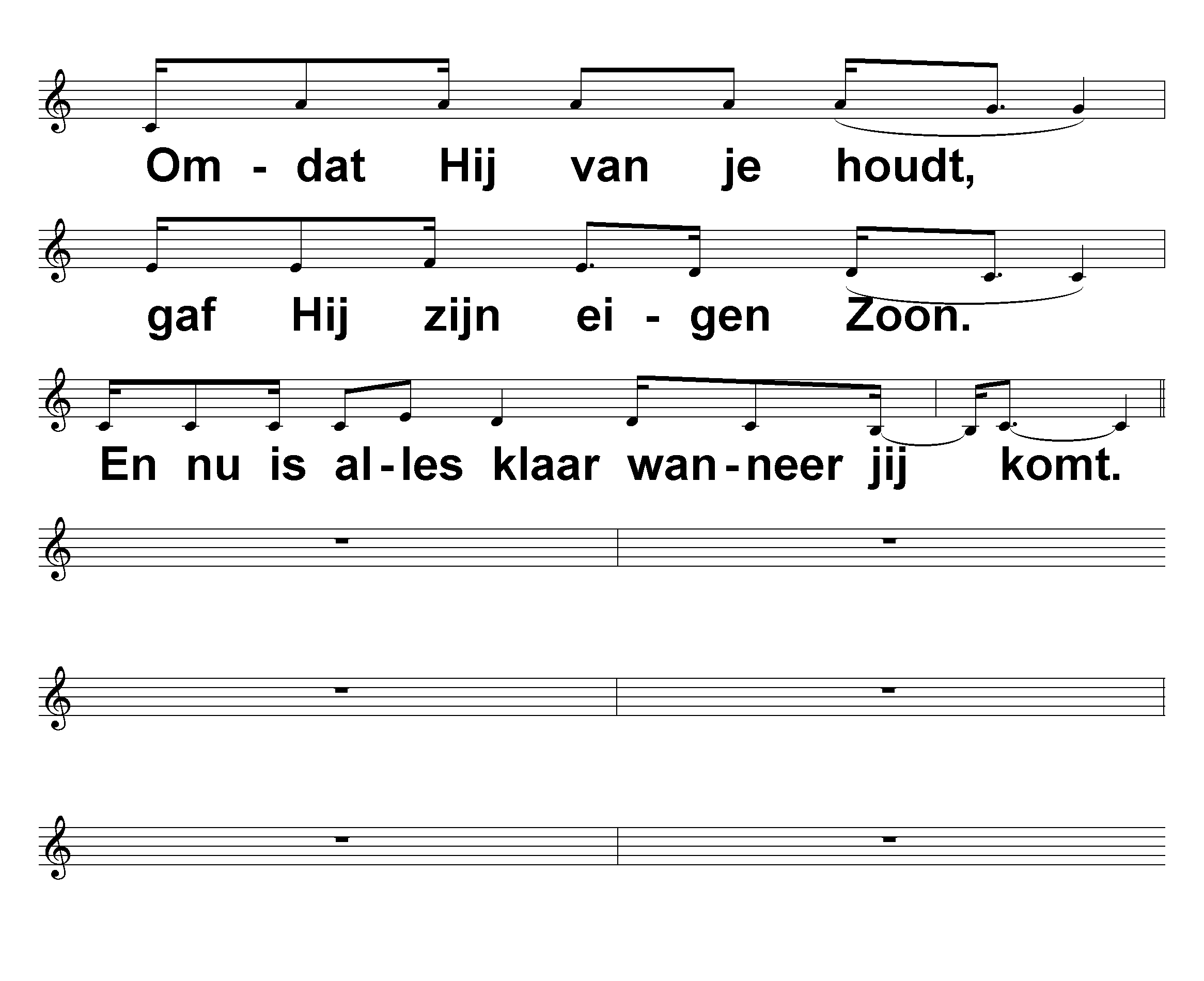 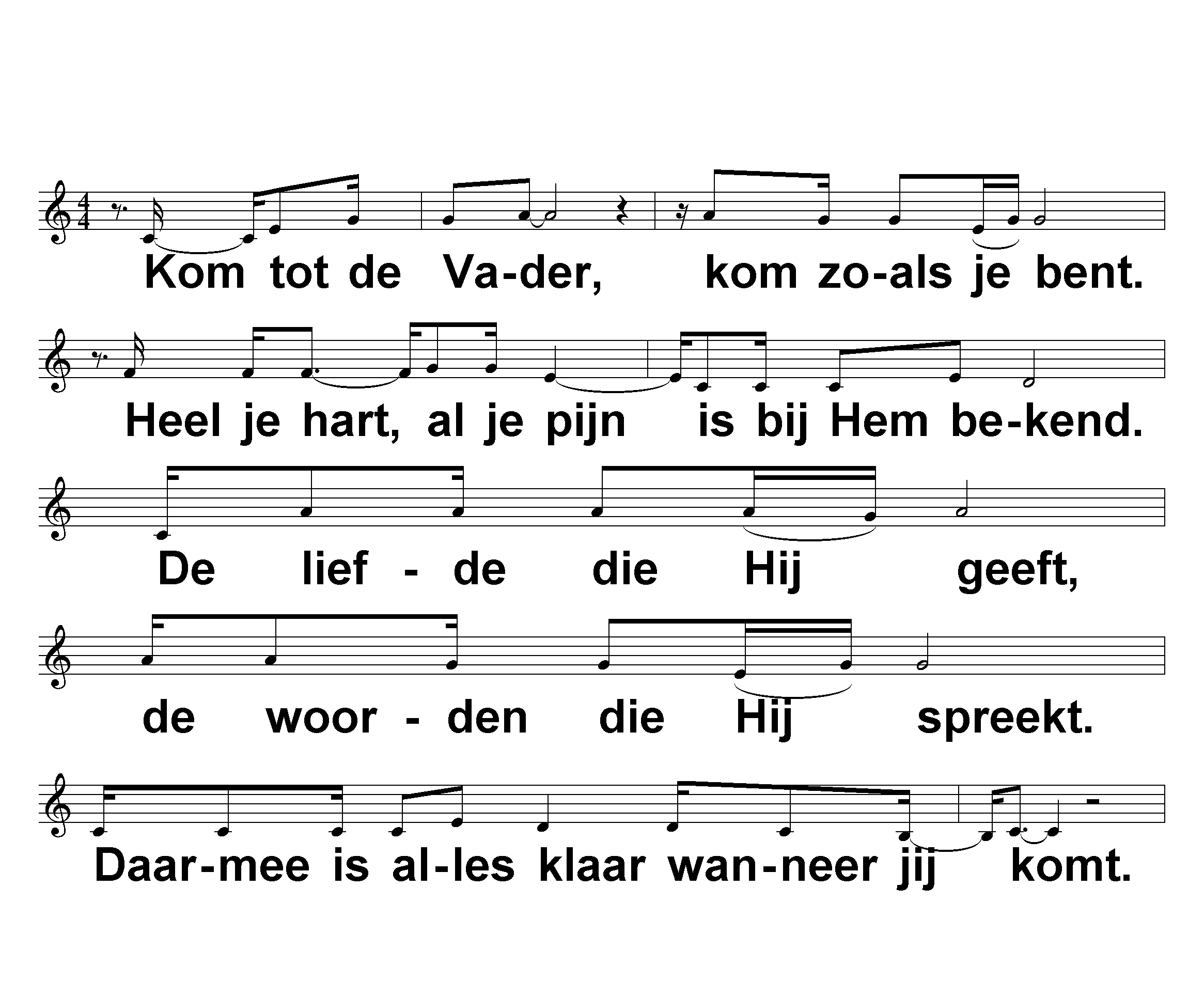 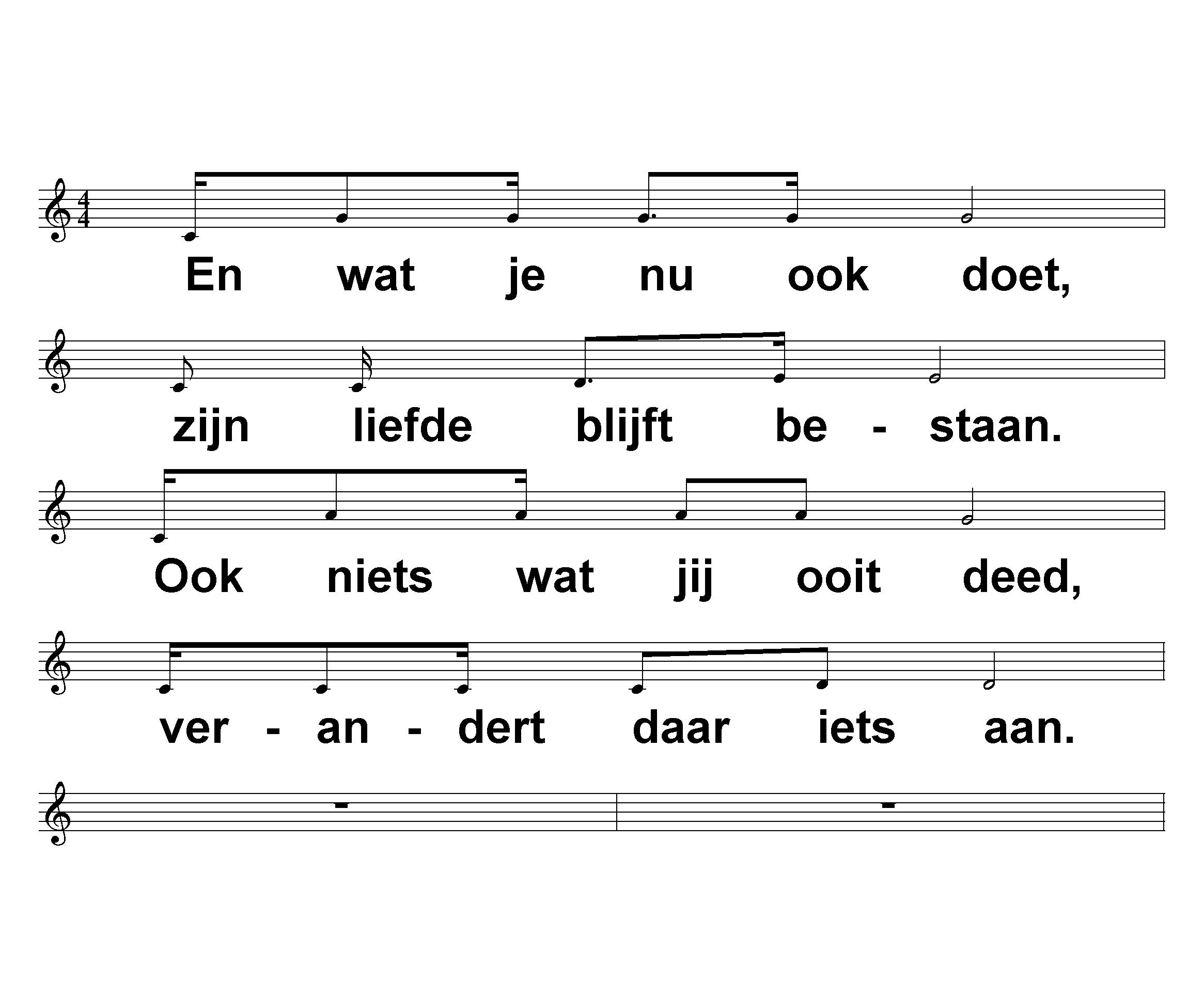 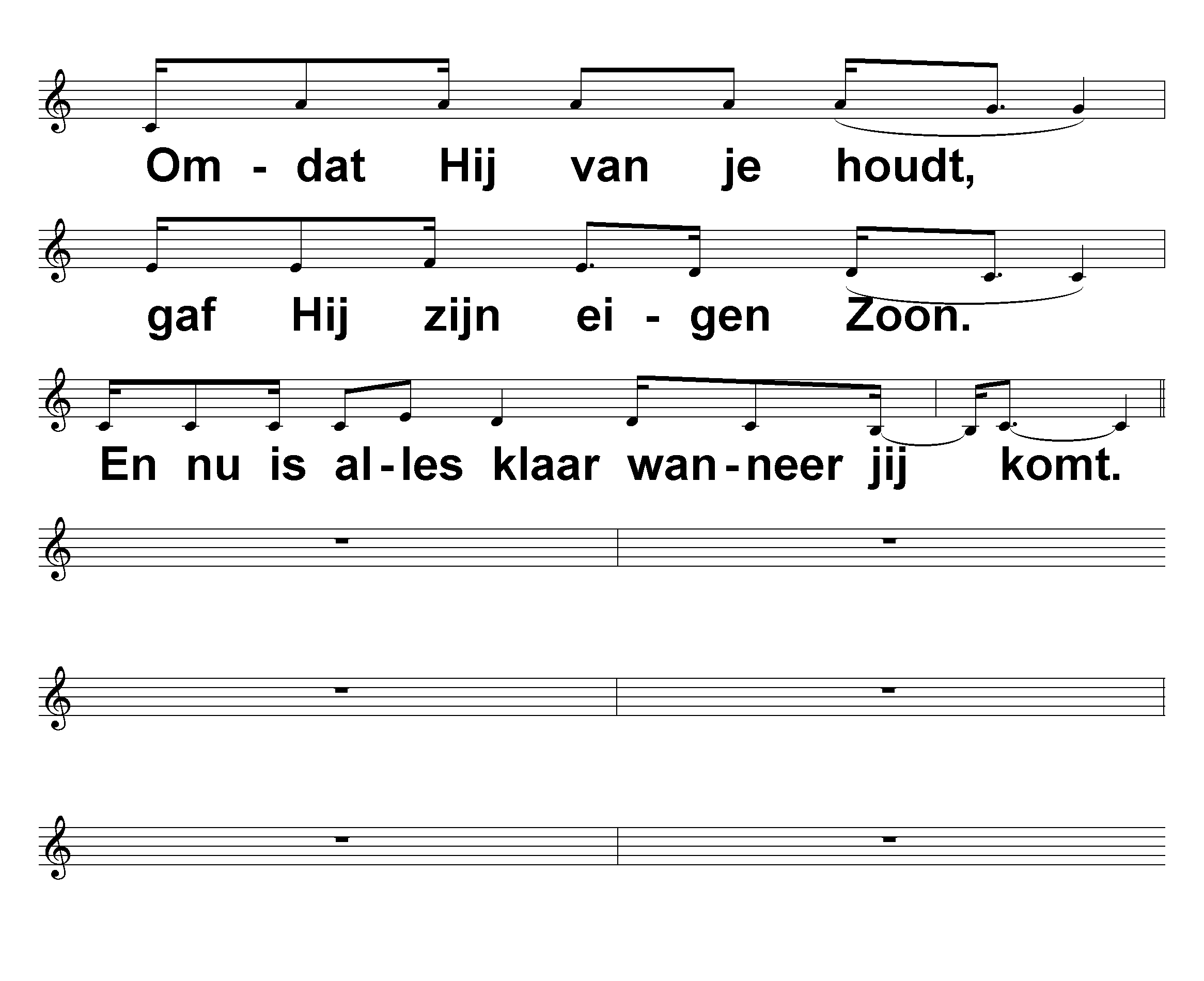 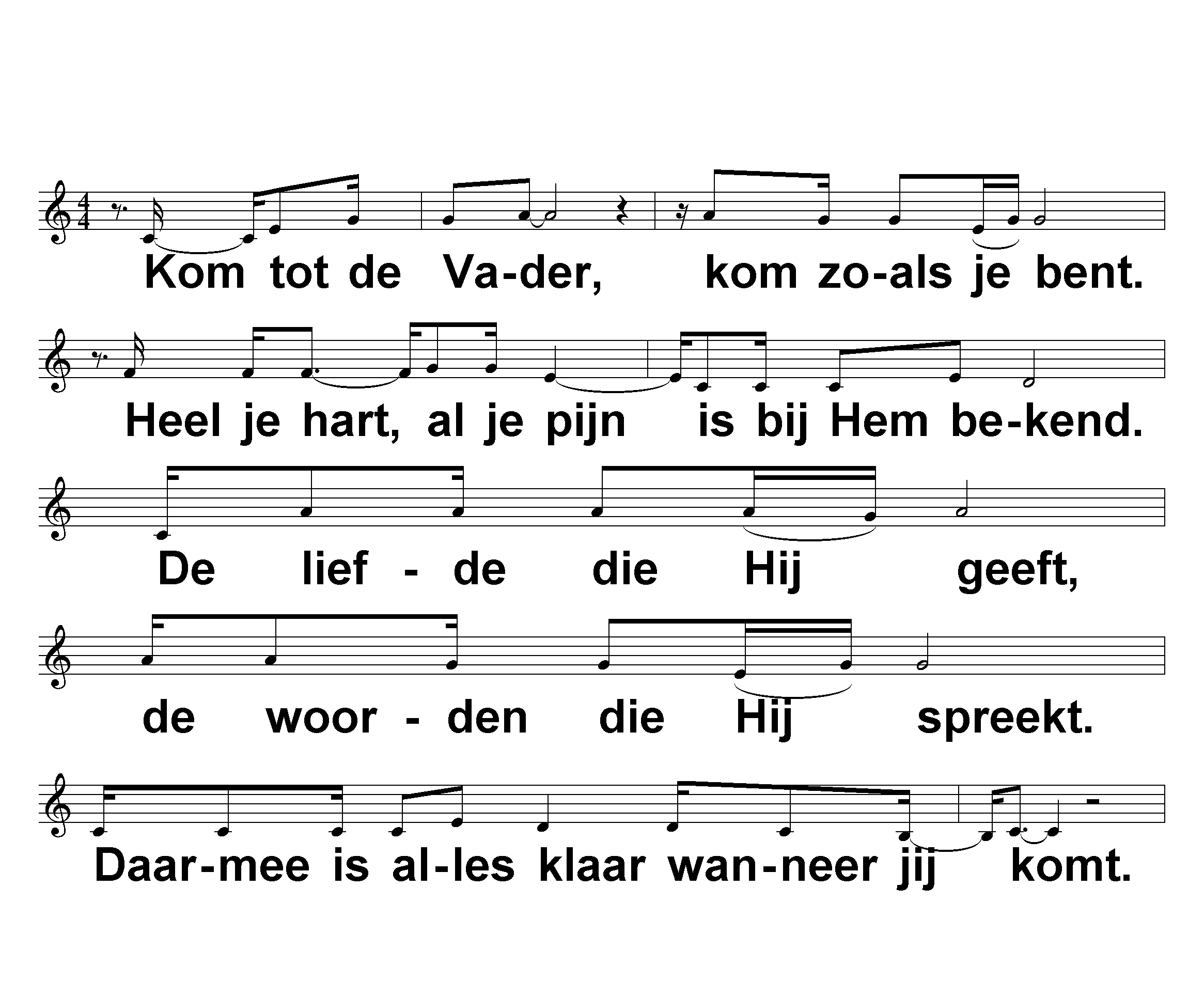 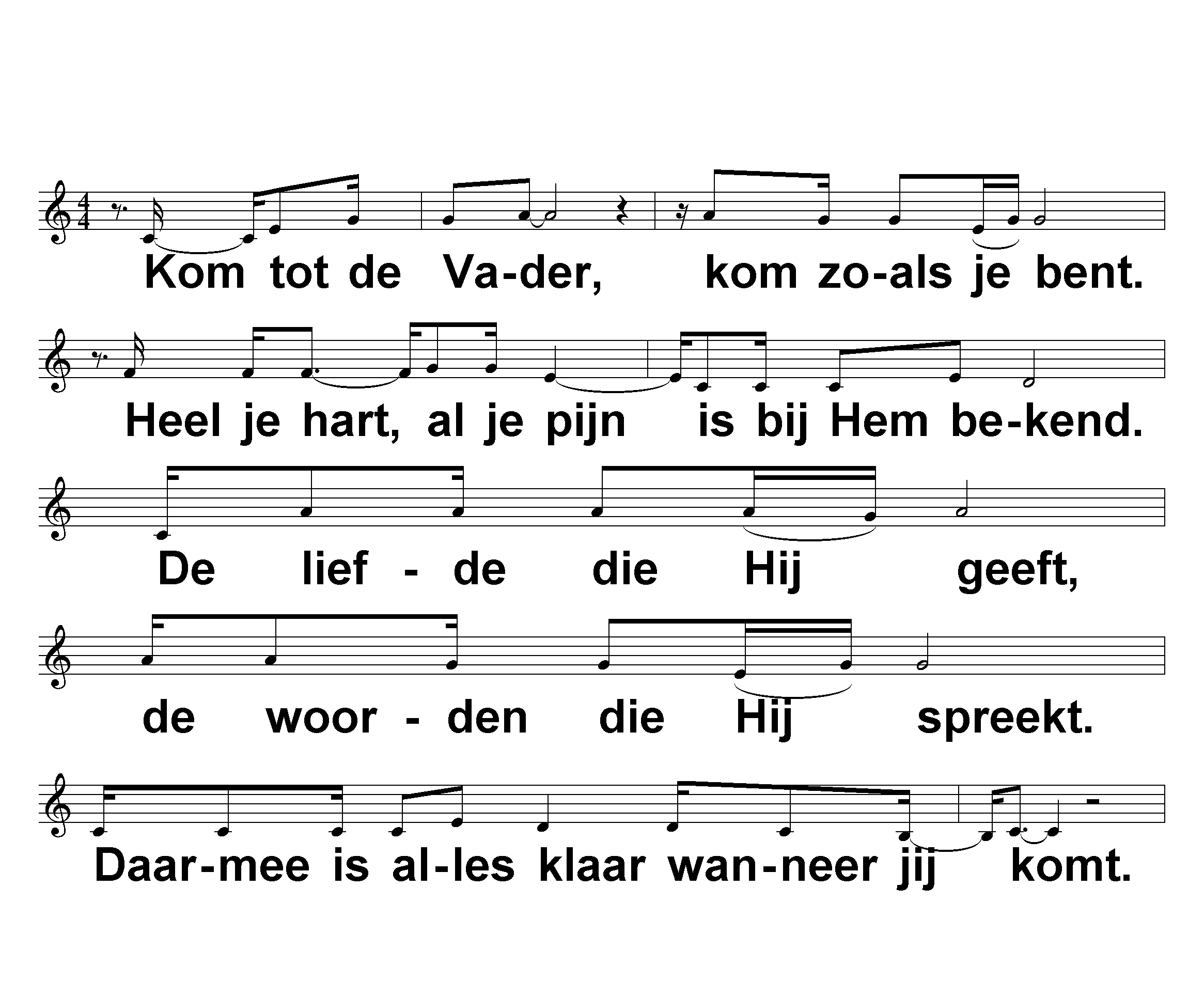 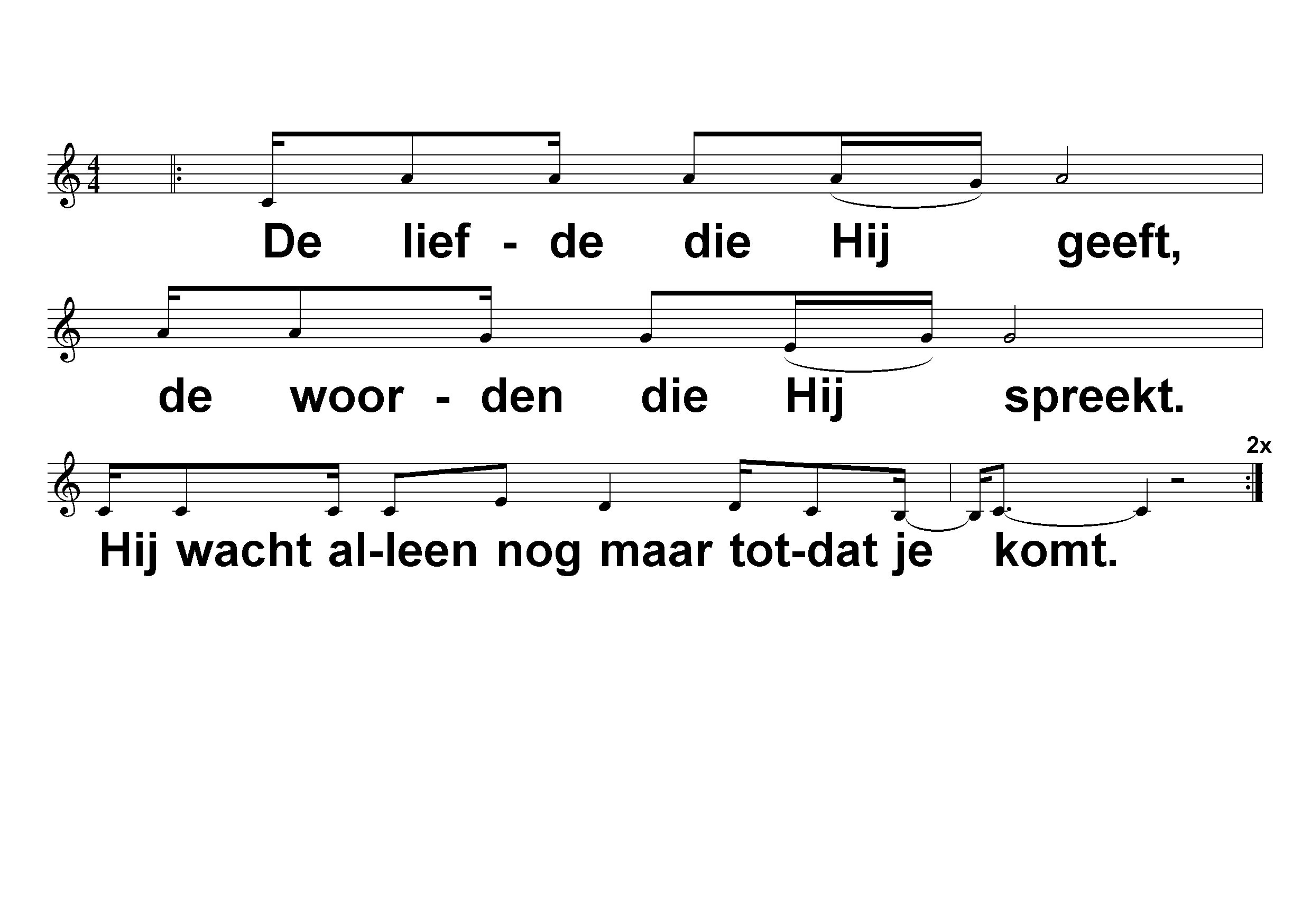 © Hillsong Publishing / Unisong Music Publishers ( met toestemming van CCLicentie)
Stil gebed, votum en groet
Inleidende woorden
NLB 1010‘ Geef vrede, Heer, geef vrede ‘
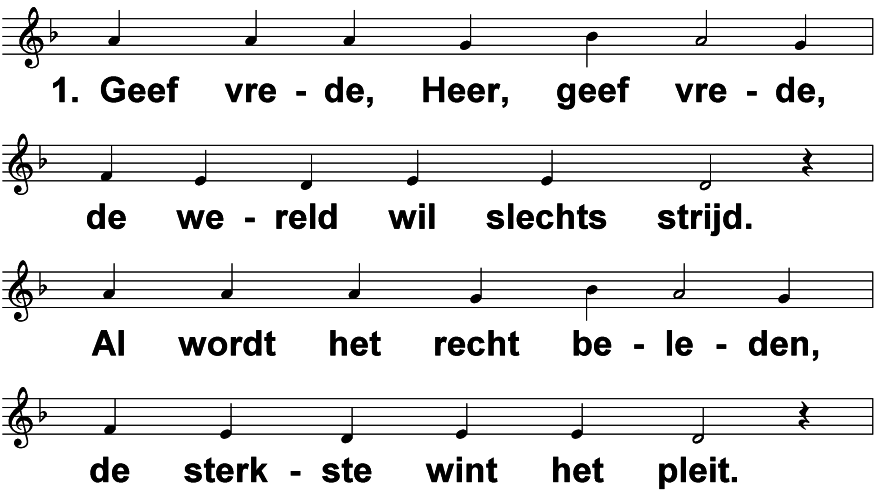 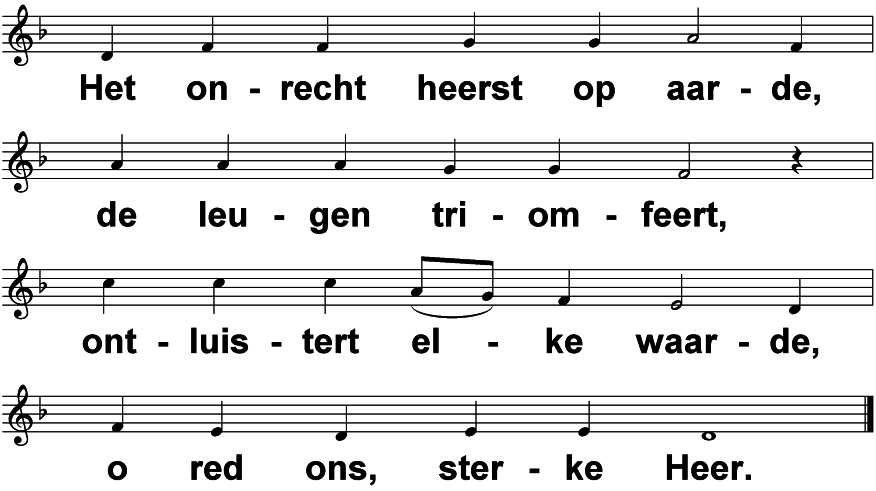 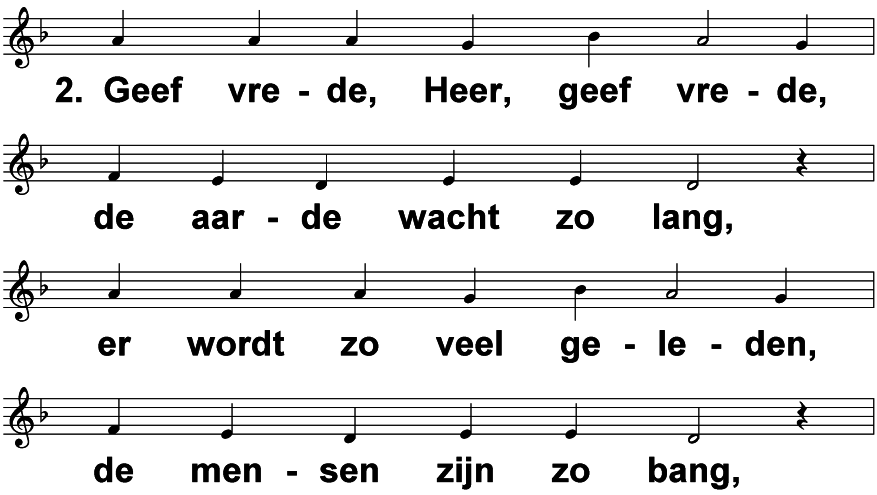 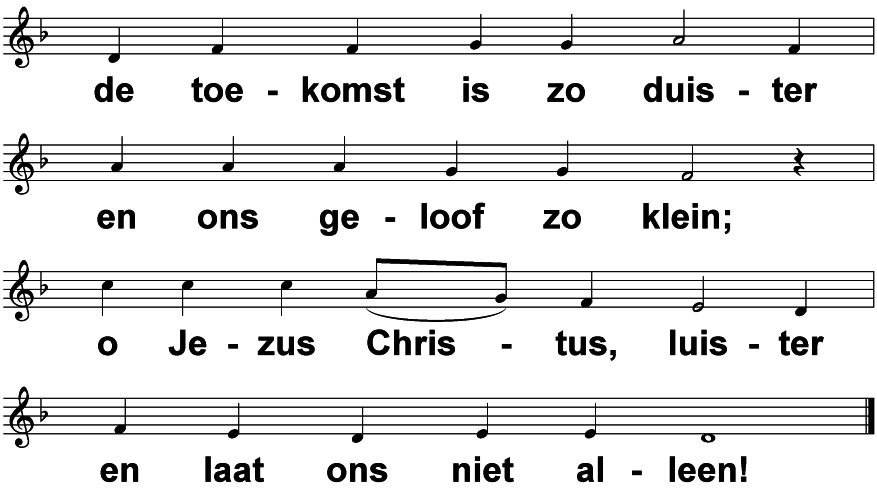 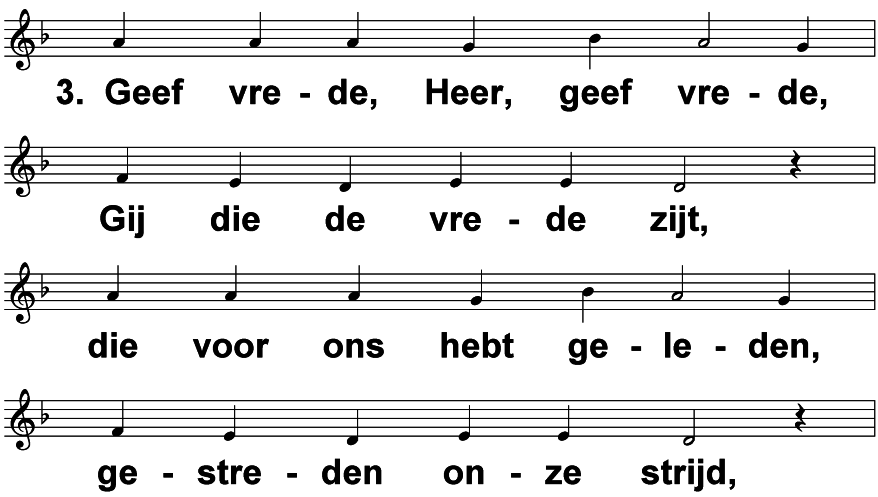 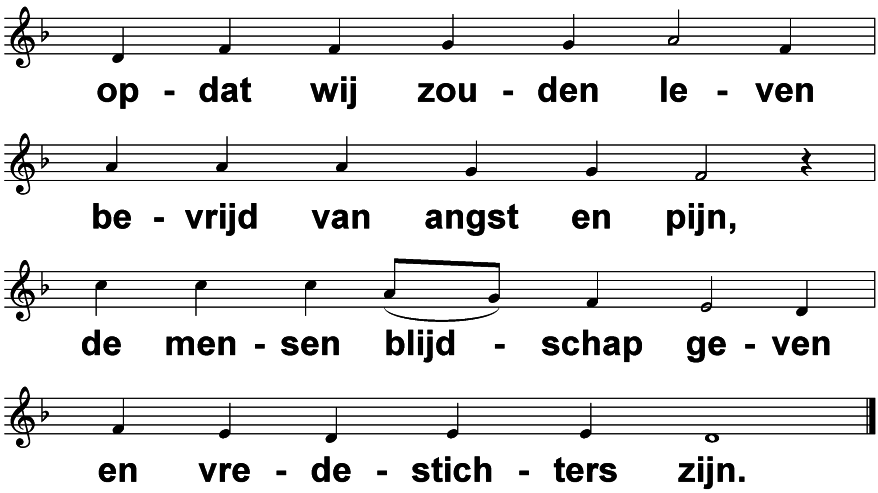 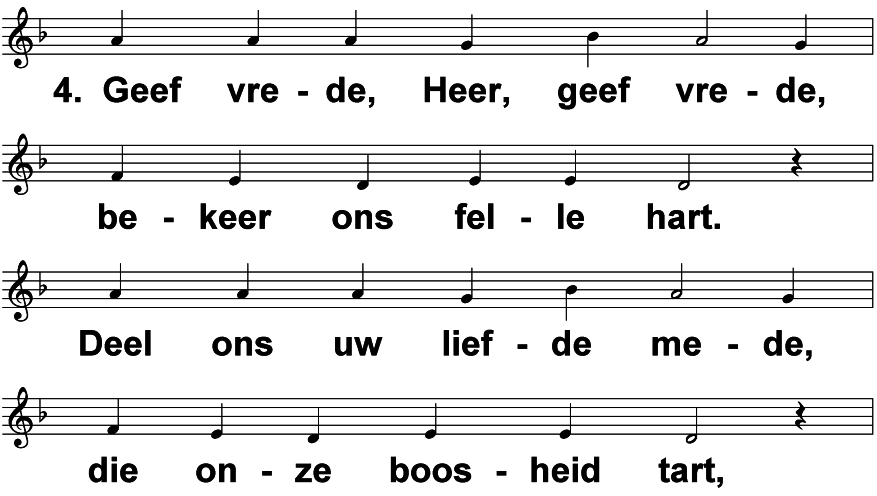 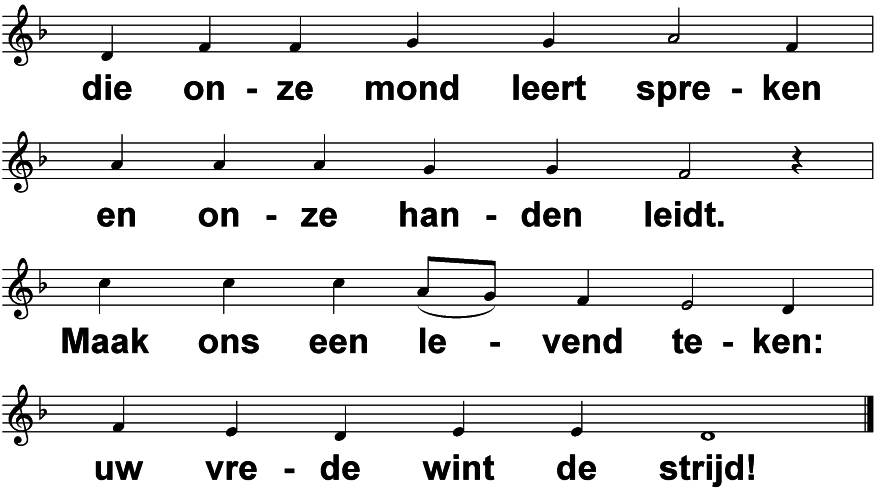 Gebed
Kinderen gaan naar nevendienst
Lezing Johannes 14: 23 - 29
23Jezus antwoordde: ‘Wanneer iemand mij liefheeft zal hij zich houden aan wat ik zeg, mijn Vader zal hem liefhebben en mijn Vader en ik zullen bij hem komen en bij hem wonen. 24Maar wie mij niet liefheeft, houdt zich niet aan wat ik zeg, en wat jullie mij horen zeggen, zijn niet mijn woorden, maar de woorden van de Vader door wie ik gezonden ben.
25Dit alles zeg ik tegen jullie nu ik nog bij jullie ben. 26Later zal de pleitbezorger, de heilige Geest die de Vader jullie namens mij zal zenden, jullie alles duidelijk maken en alles in herinnering brengen wat ik tegen jullie gezegd heb.
27Ik laat jullie vrede na; mijn vrede geef ik jullie, zoals de wereld die niet geven kan. Maak je niet ongerust en verlies de moed niet.
28Jullie hebben toch gehoord dat ik zei dat ik wegga en bij jullie terug zal komen? Als je me liefhad zou je blij zijn dat ik naar mijn Vader ga, want de Vader is meer dan ik. 29Ik vertel jullie dit nu, voordat het gebeurt, zodat jullie het geloven wanneer het zover is.
Psalm 4‘ Laat als ik roep mij op U hopen ‘
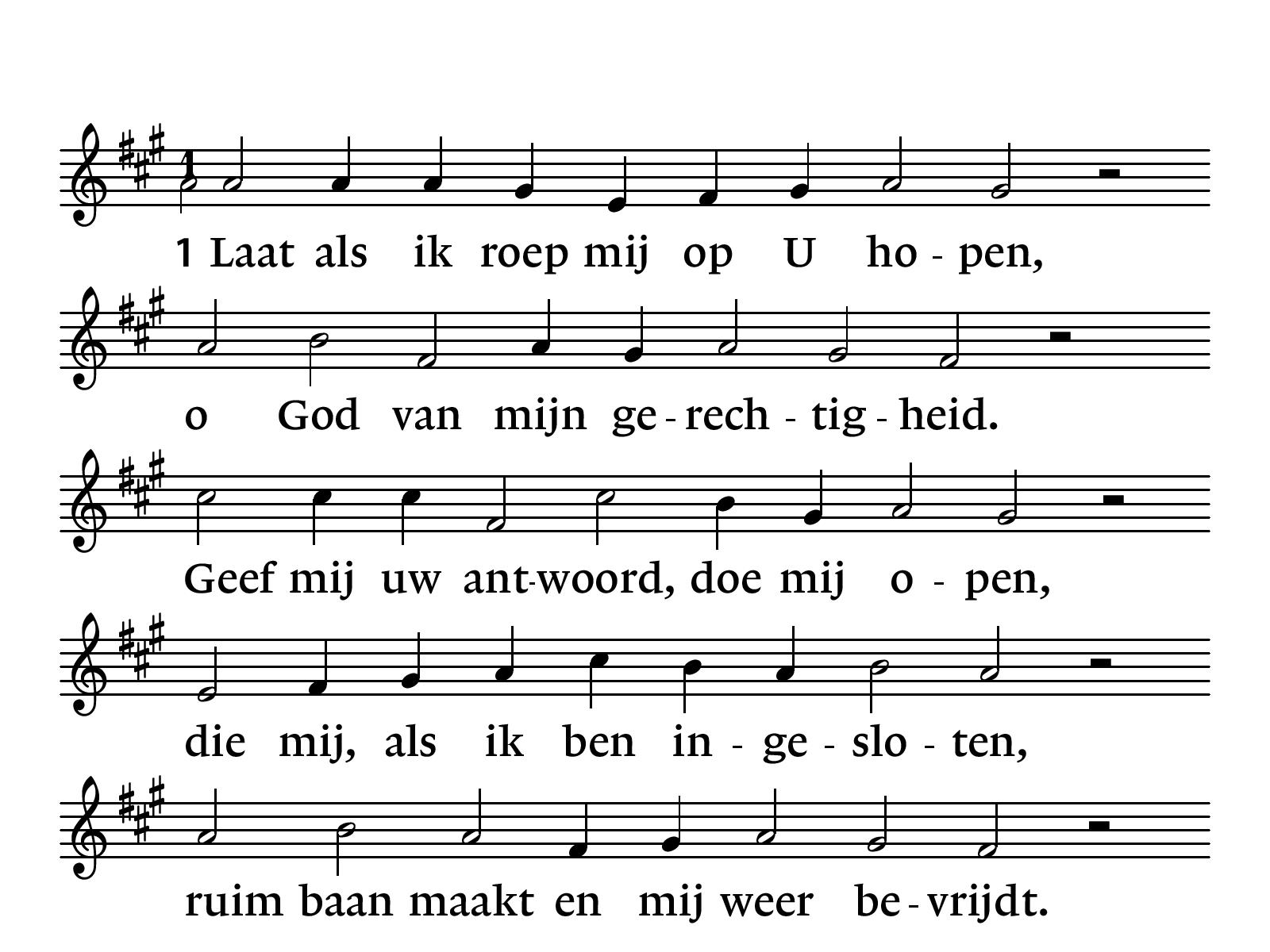 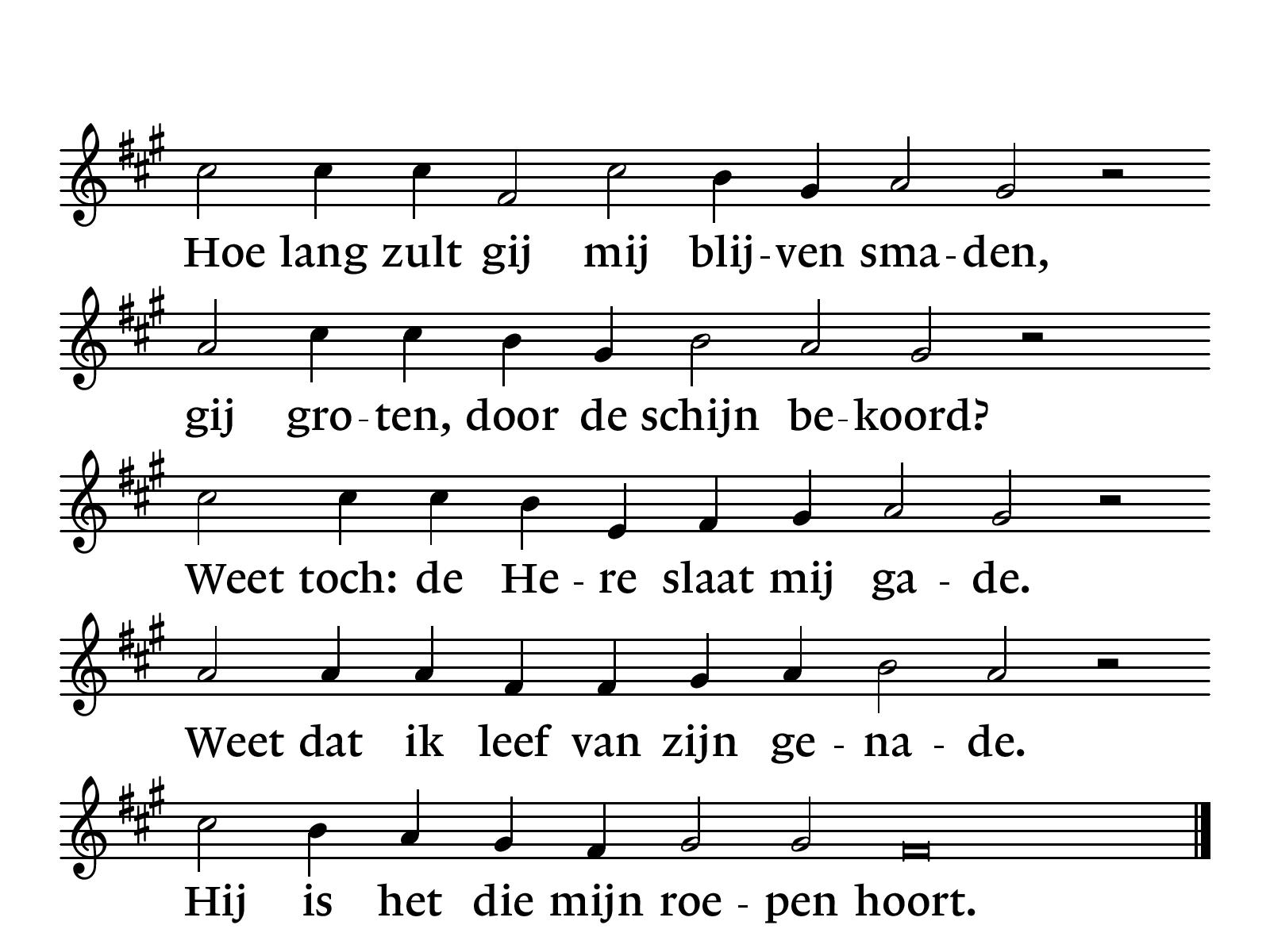 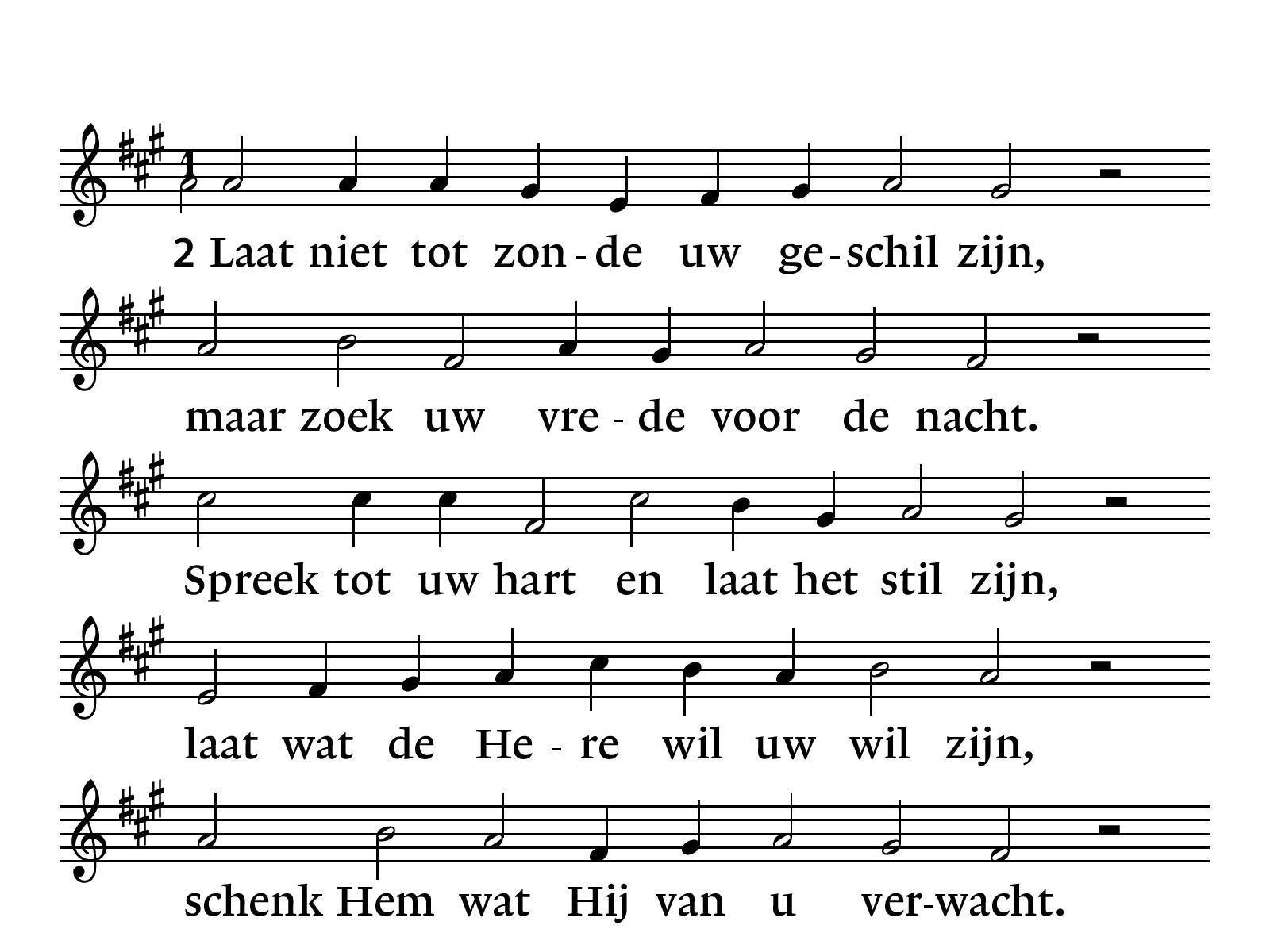 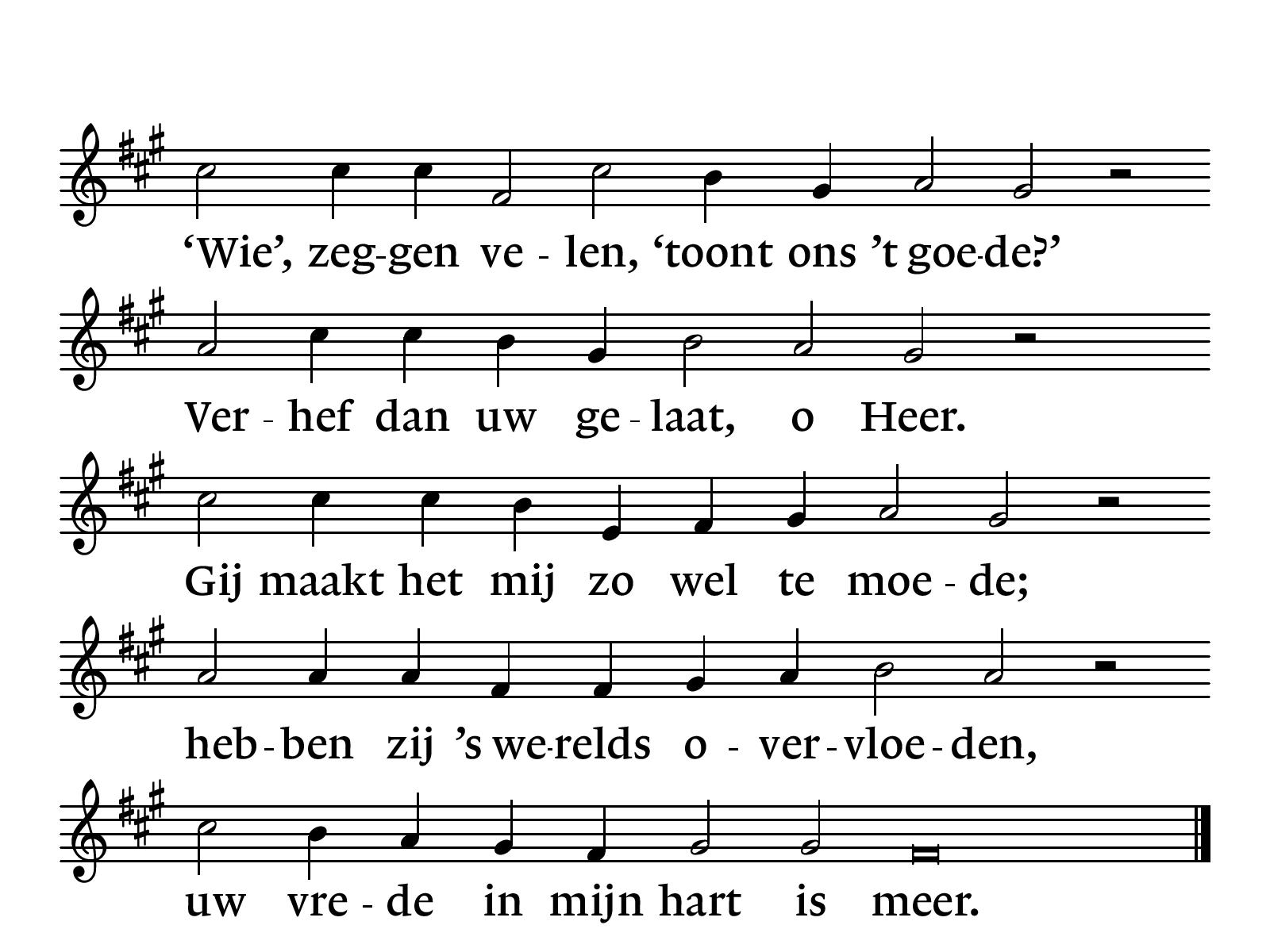 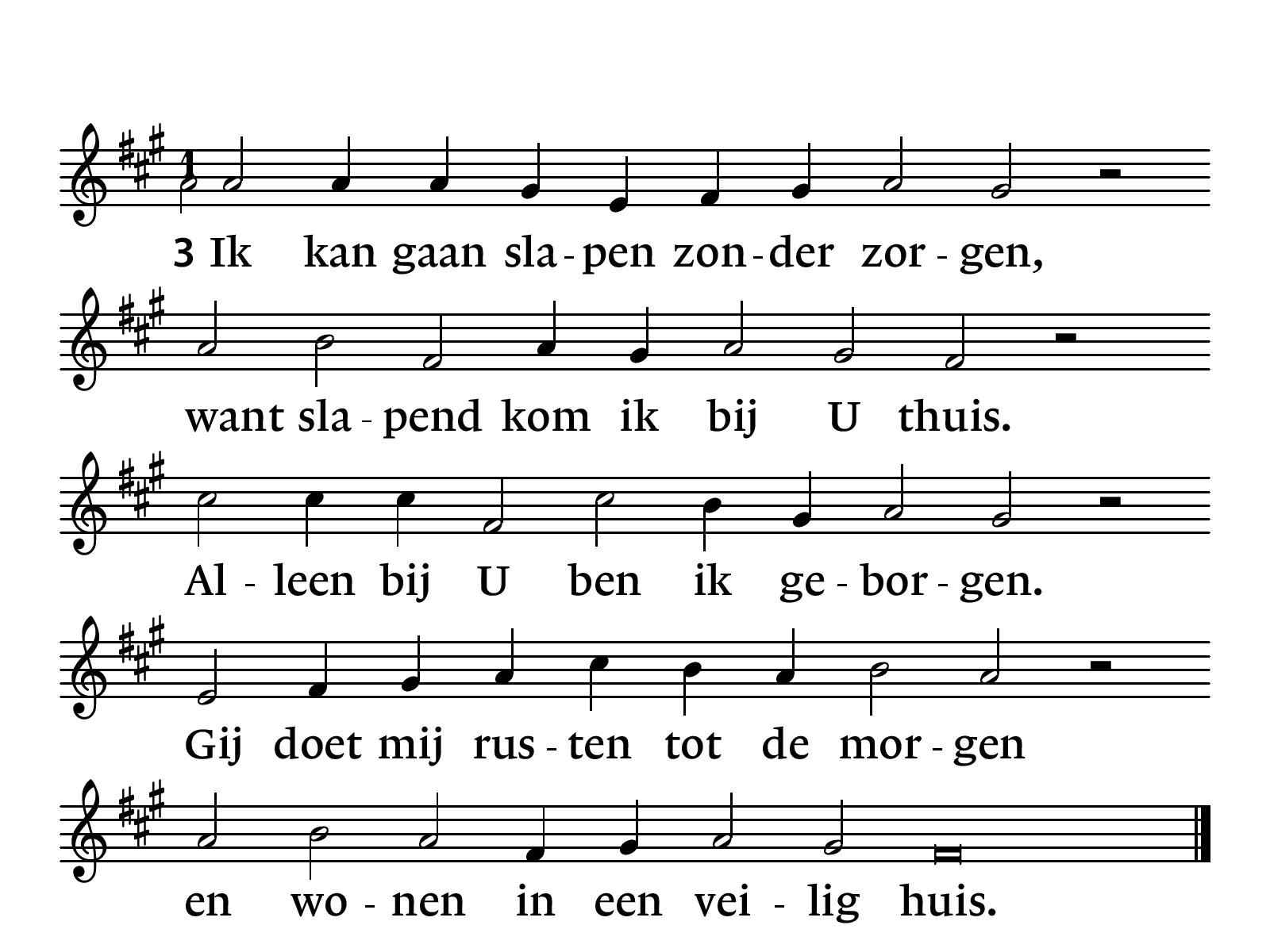 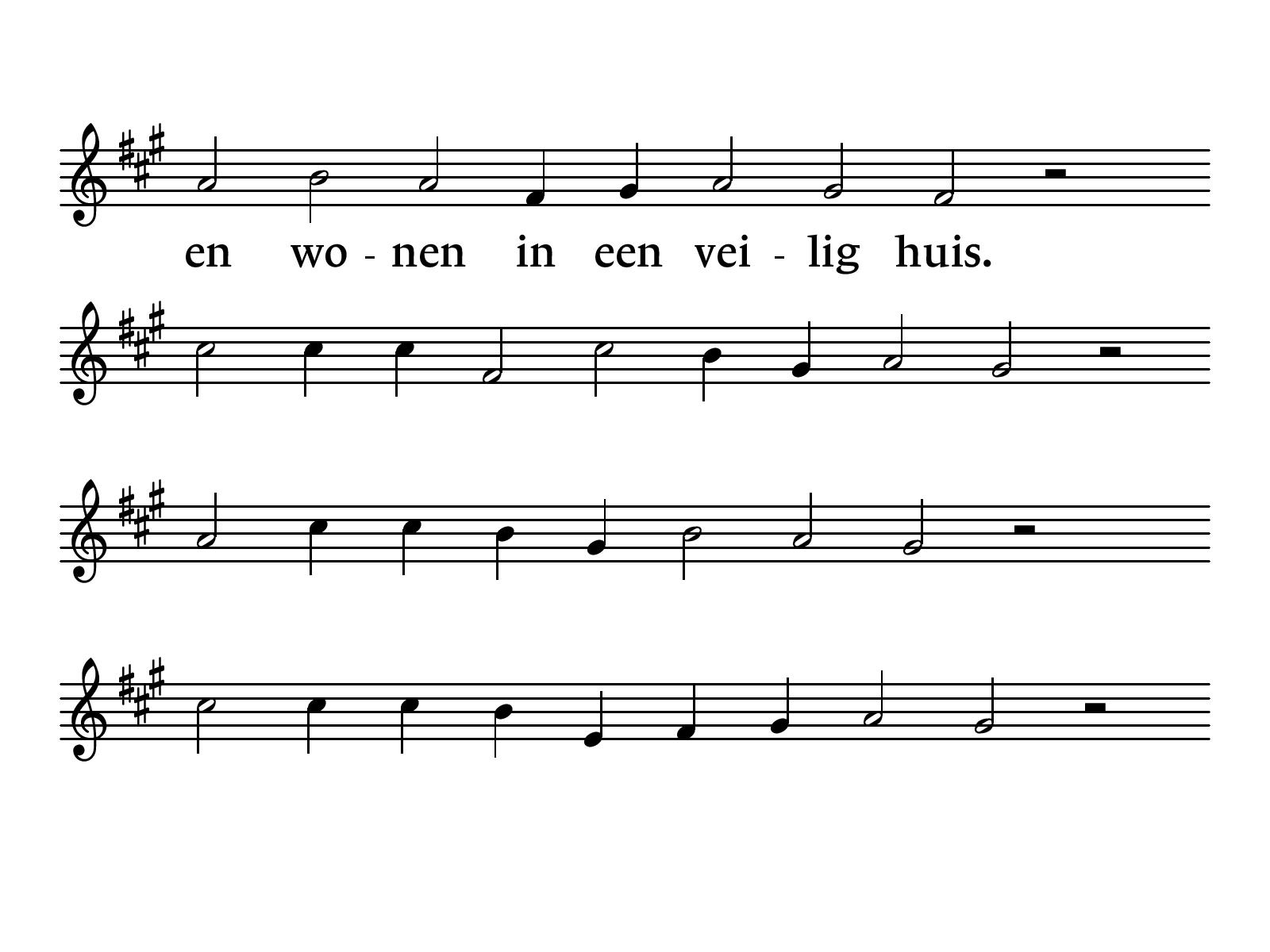 Overdenking
Stilte
NLB 417‘ Frieden, Frieden ‘
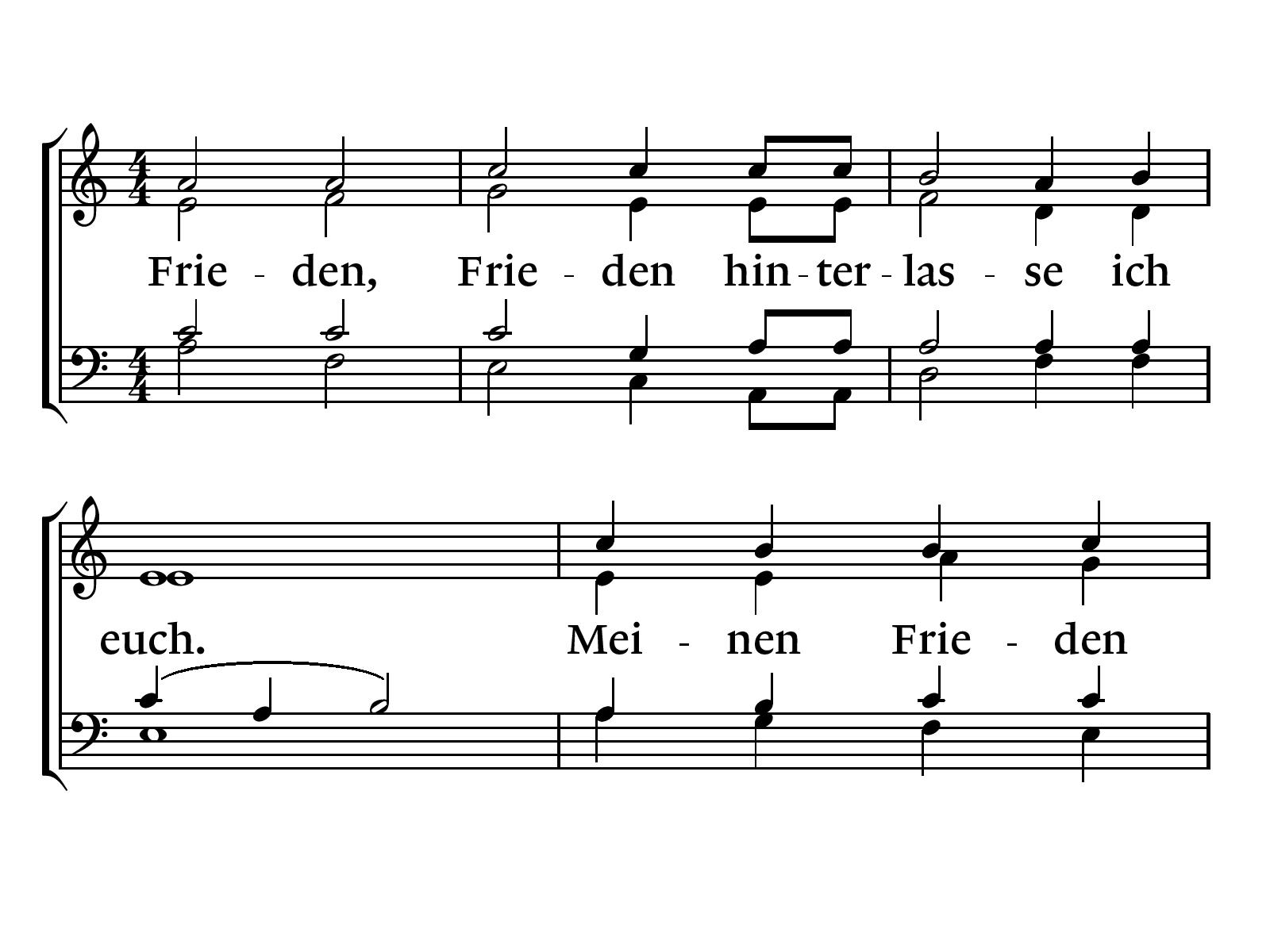 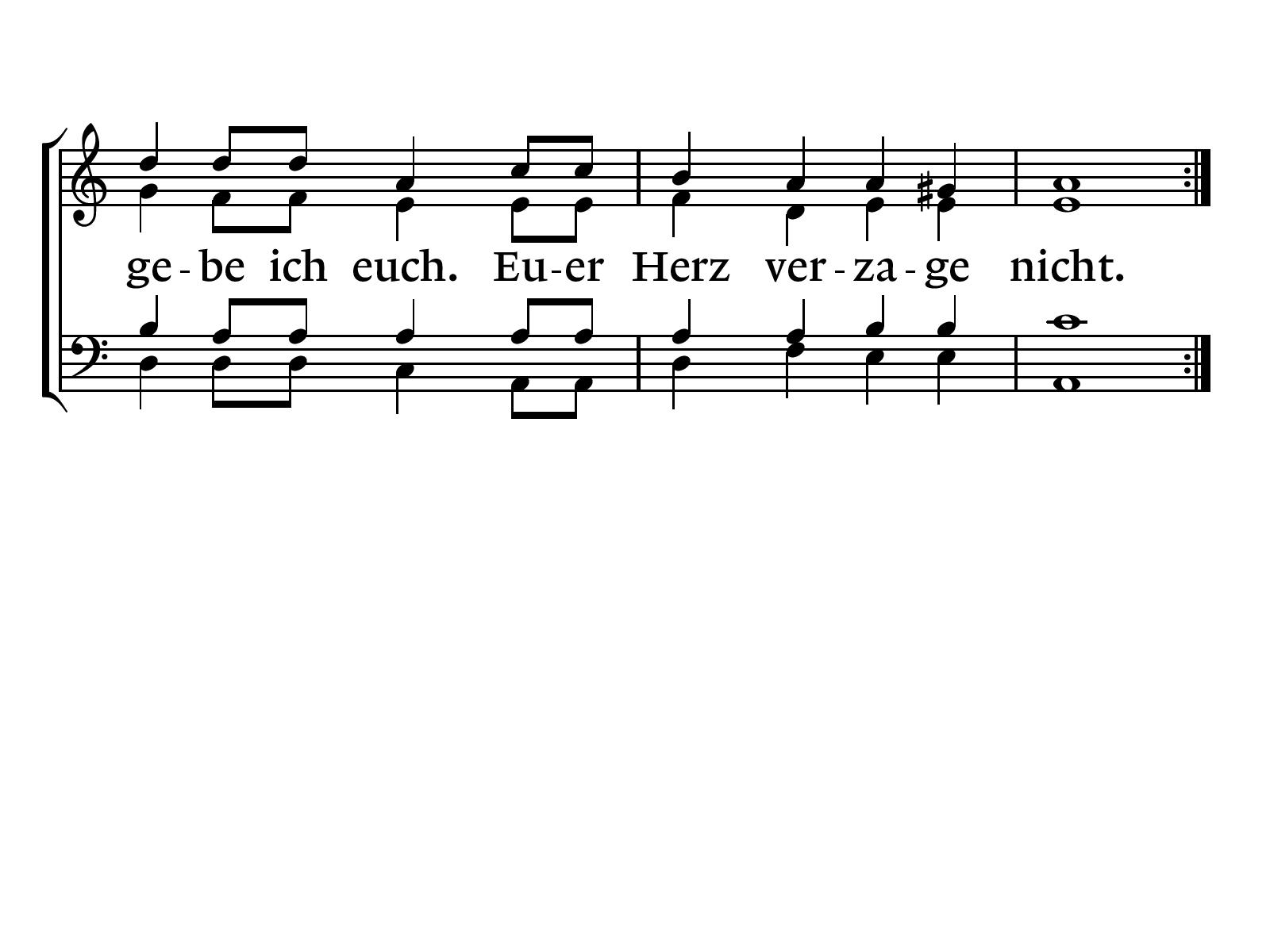 Kinderen terug in de kerk
Kinderlied ELB 447‘ Is je deur nog op slot ‘
Refr.Is je deur nog op slot?is je deur nog op slot?van je krr, krr, krrdoe ‘m open voor Godwant de Heer wil bij je wonenen dan ben je nooit alleen (2x)
Je hart is net een huisjewaar het gezellig ismaar ‘t is er nog zo donkerer is iets dat ik mis
Refr.Is je deur nog op slot?is je deur nog op slot?van je krr, krr, krrdoe ‘m open voor Godwant de Heer wil bij je wonenen dan ben je nooit alleen (2x)
Gebeden
Collecte zondag 25- 5 - 2025
De collecte in deze dienst is bestemd voor de kerk.
De collecte bij de uitgang is bestemd voor de instandhouding van het kerkgebouw.
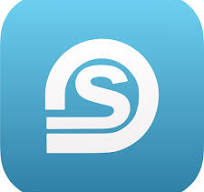 Via de Scipio-app van de Mariakerk kunt u thuis of in de kerk ook geven.
Slotlied NLB 1014‘ Geef vrede door van hand tot hand ‘
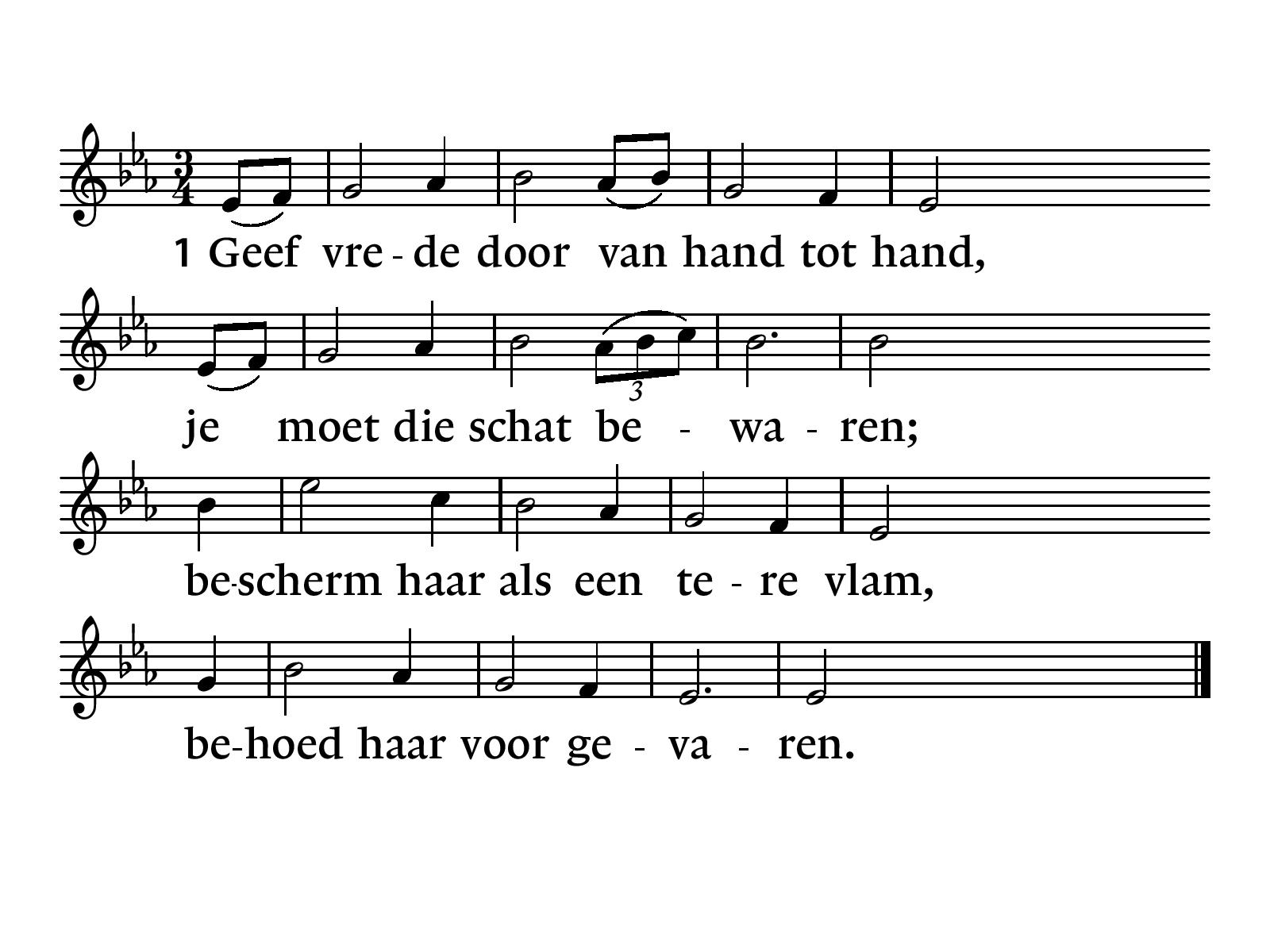 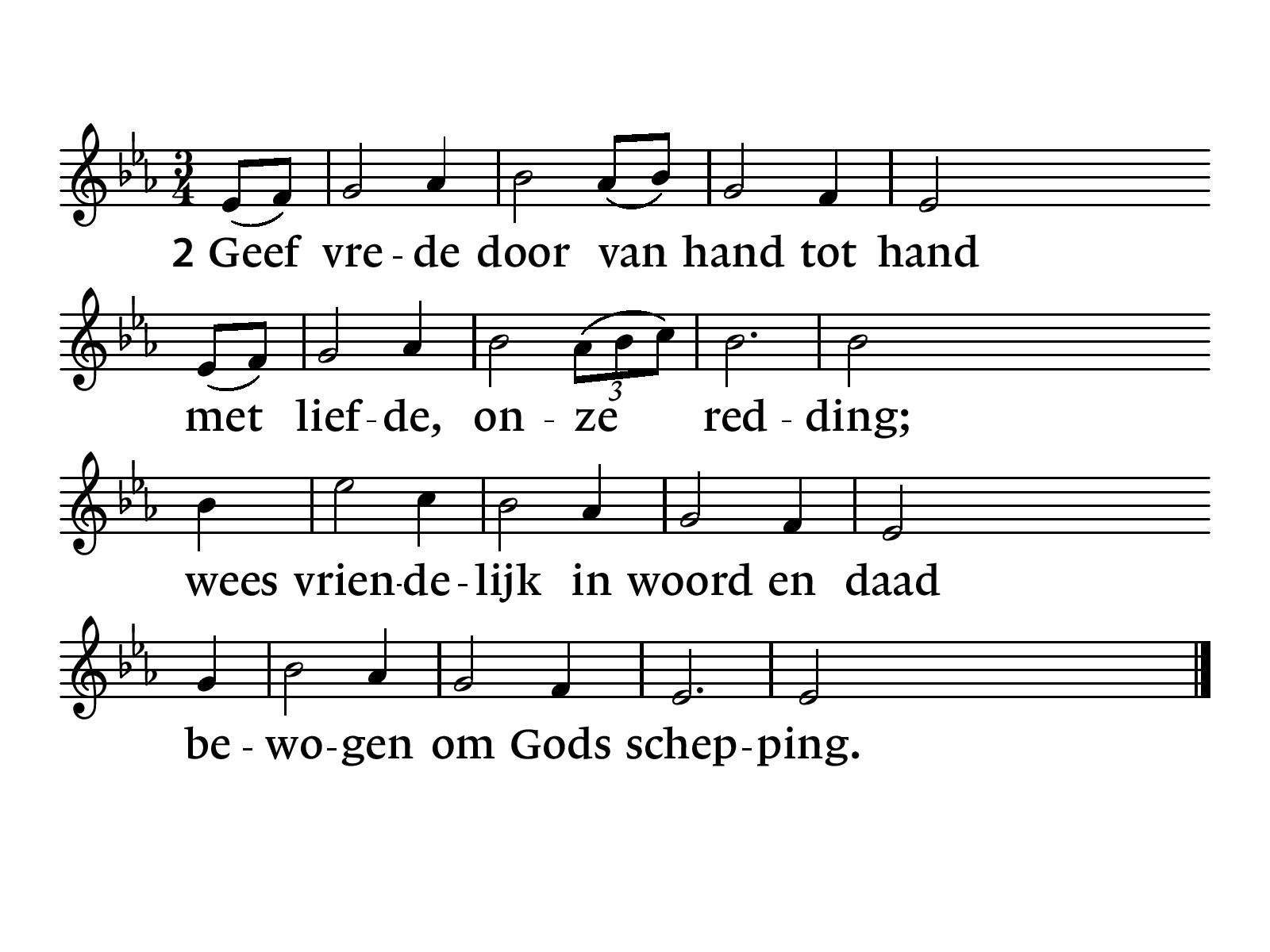 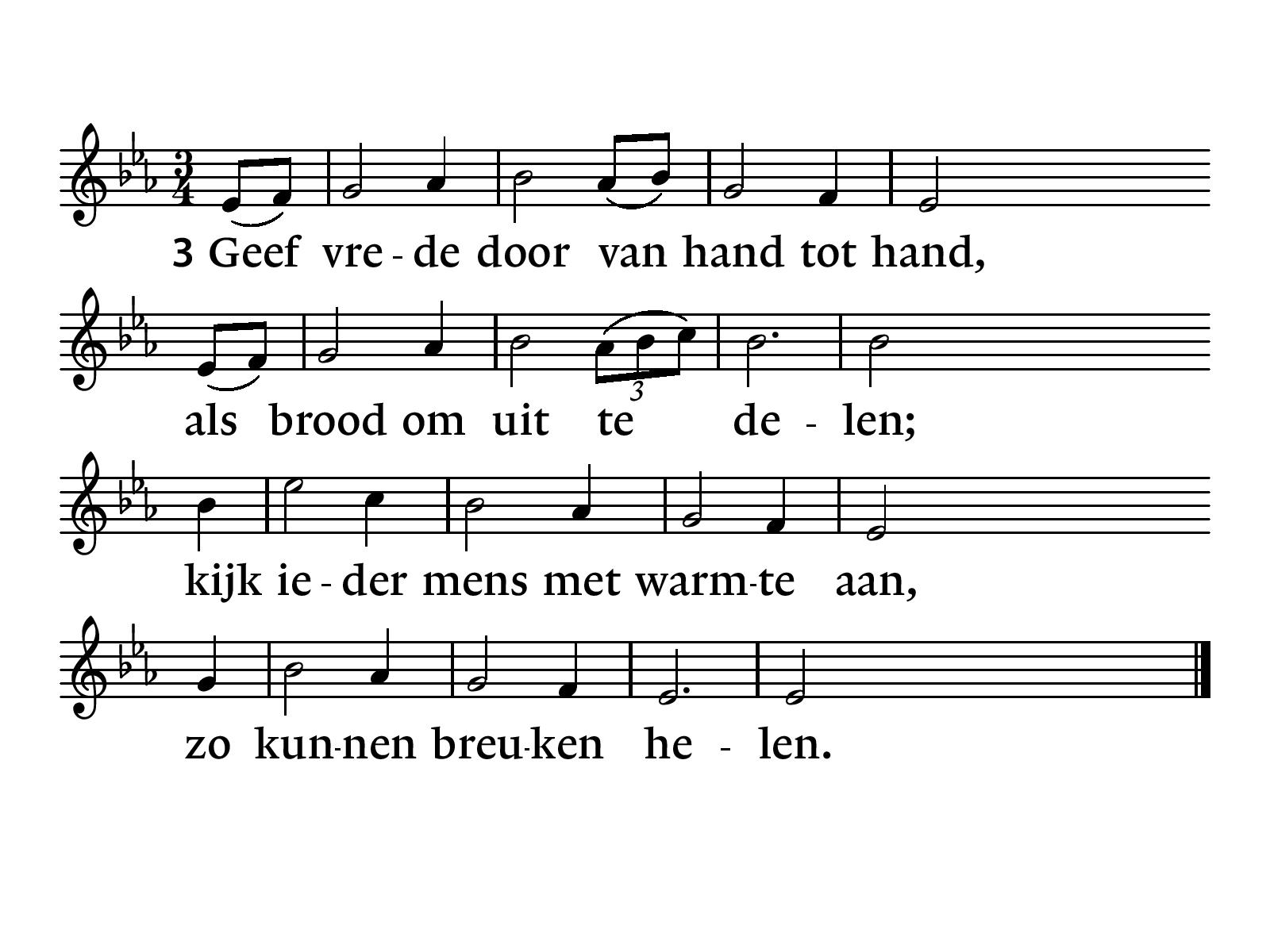 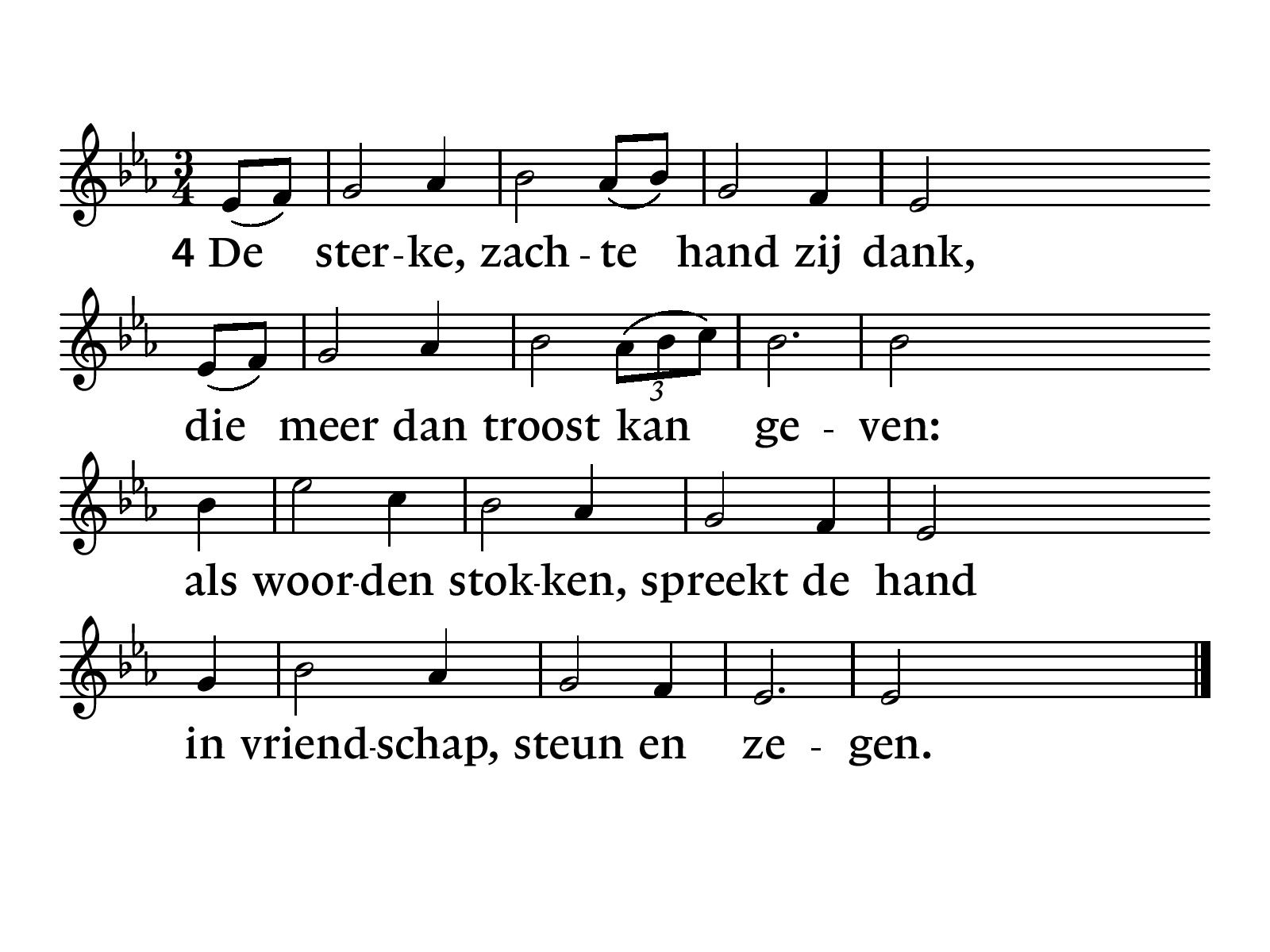 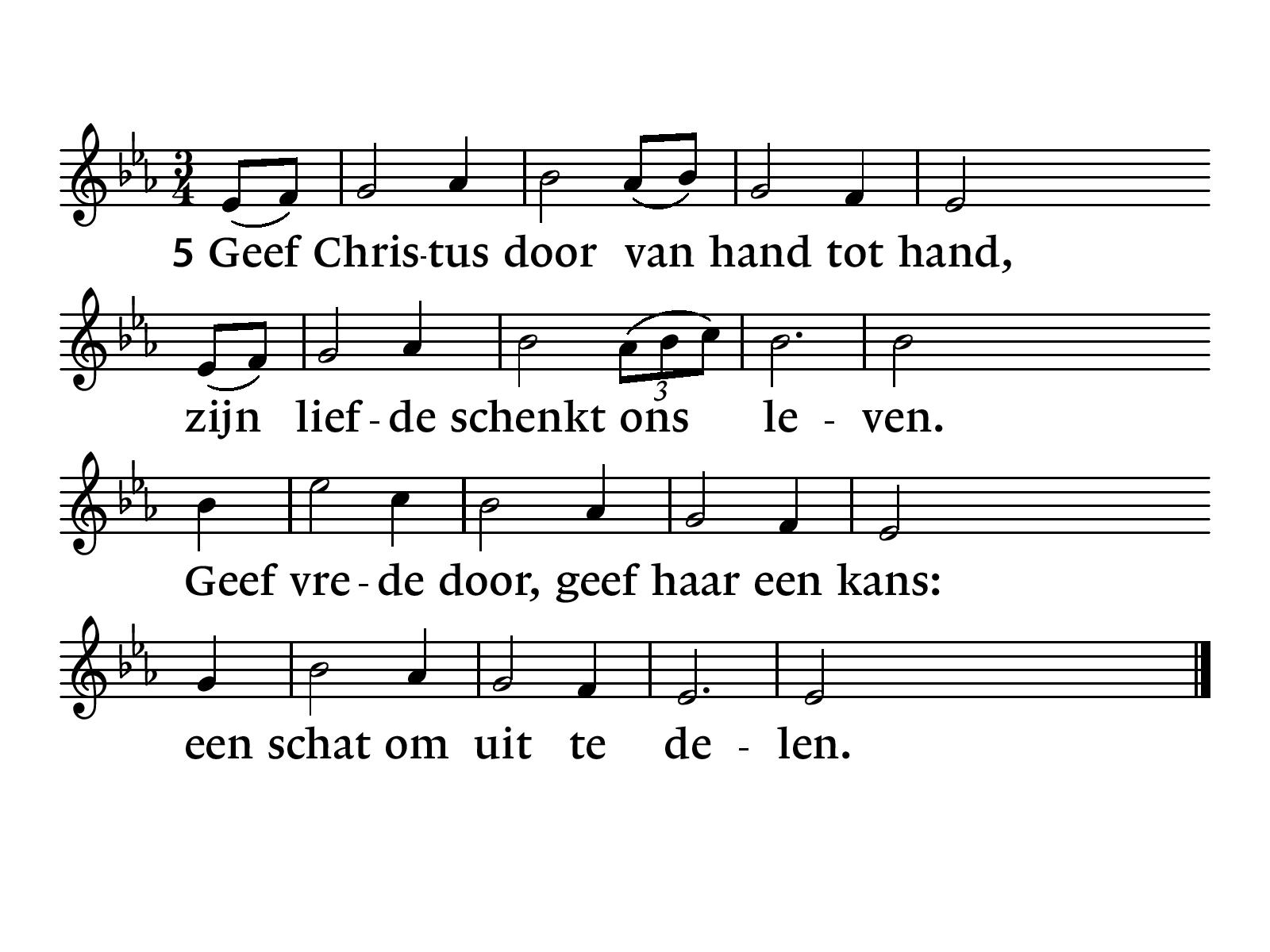 Zegen
Koffie, thee en limonade staan klaar 
in de Voorhof.
Ook gasten zijn van harte welkom.